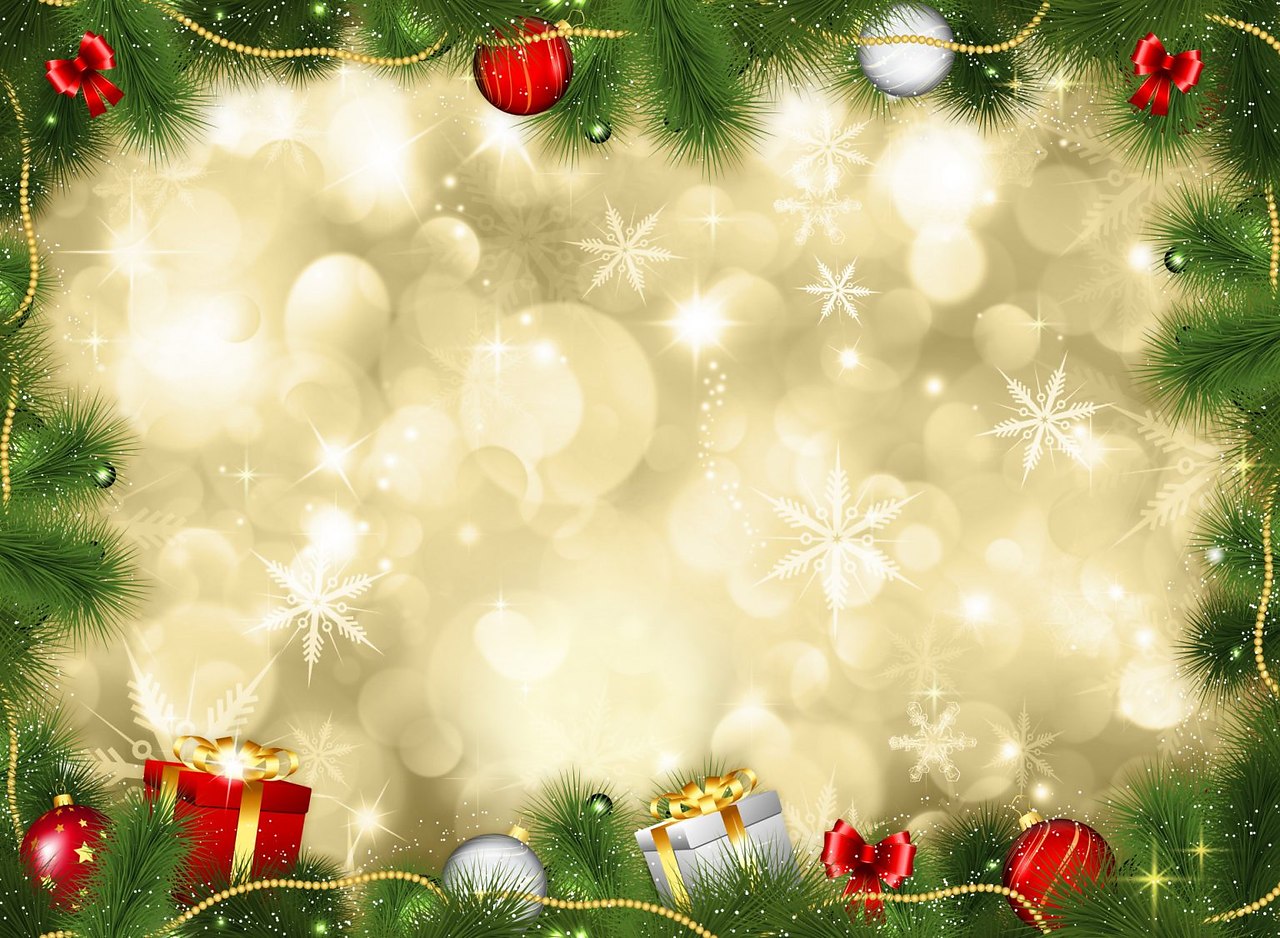 Муниципальное казенное дошкольное образовательное учреждение Искитимского района Новосибирской области детский сад комбинированного вида «Красная шапочка» р.п. Линево 633216, Новосибирская область, Искитимский район, р.п. Линево, 4-й микрорайон, дом 15Контактный телефон: 8 (383) 43-33-821 Факс: 8 (383) 43-33-821Адрес электронной почты: ds_kra_isk@edu54.ru
Новогодний праздник в старшей логопедической группе «Белоснежка»
«Кольцо Деда Мороза»

    

Выполнила: Артюшенко Ю.В.
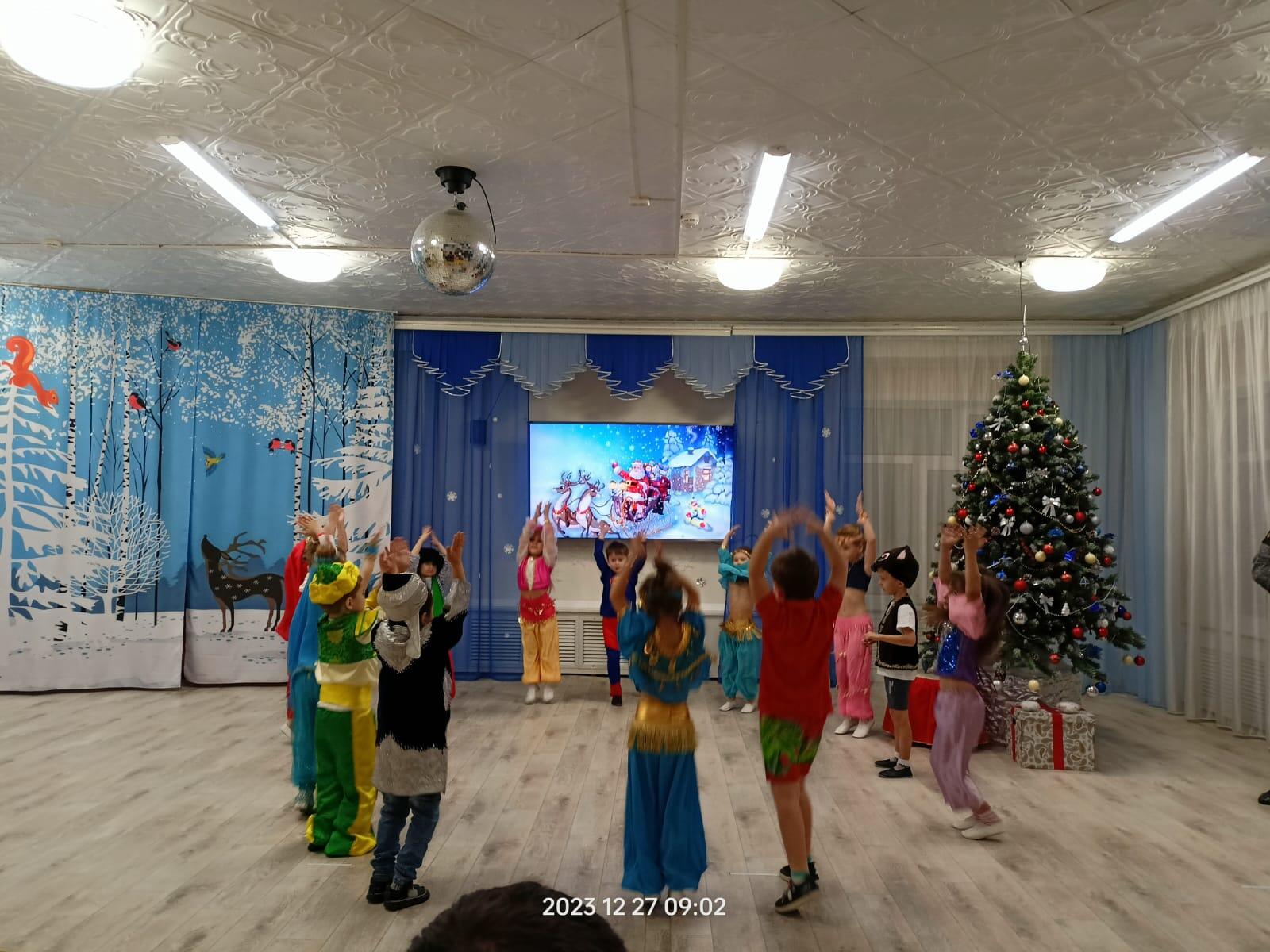 Вход-танец
 «Снег и елки»
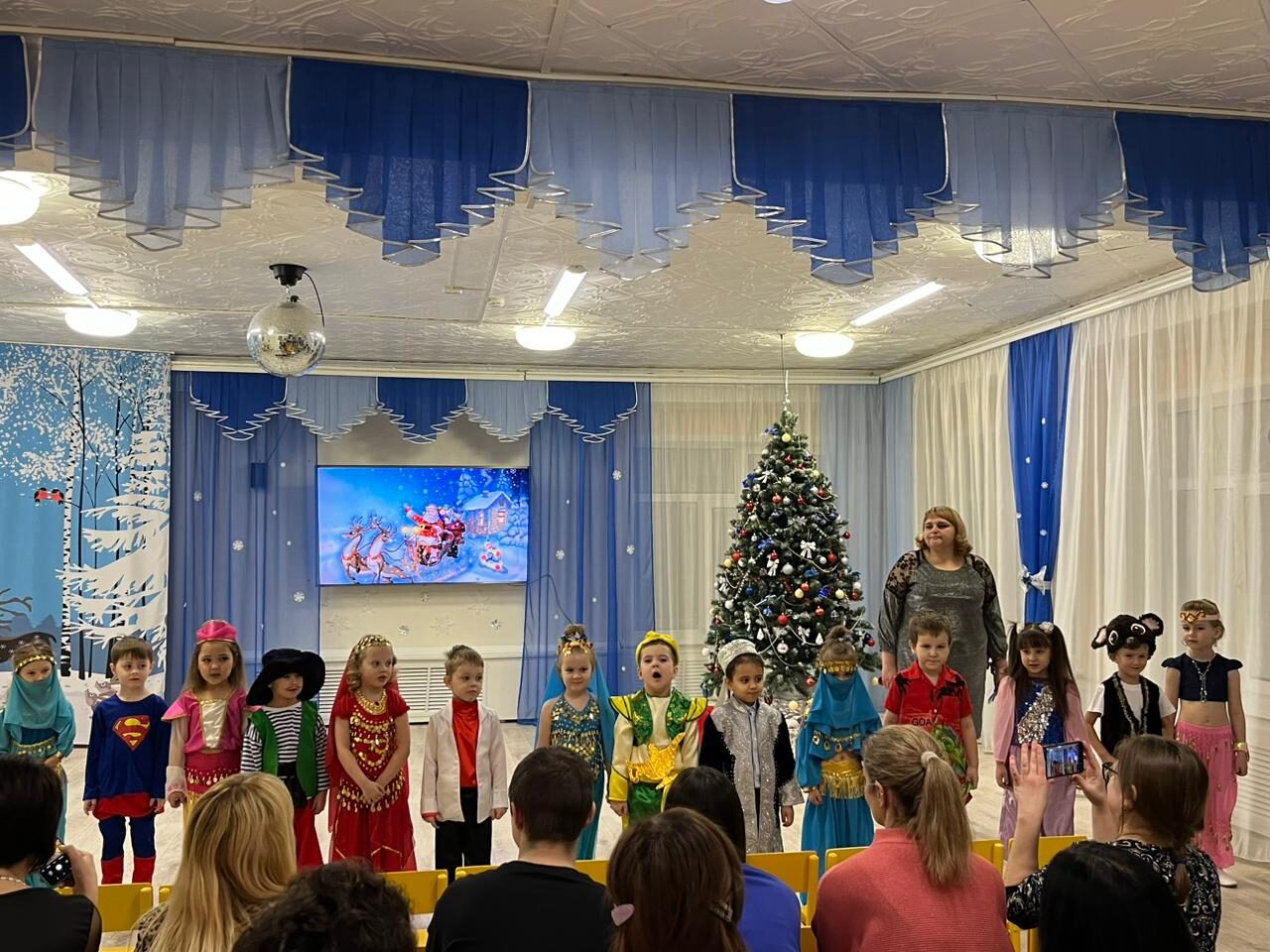 Чтение стихов, 
исполнение песни «Новогодняя»
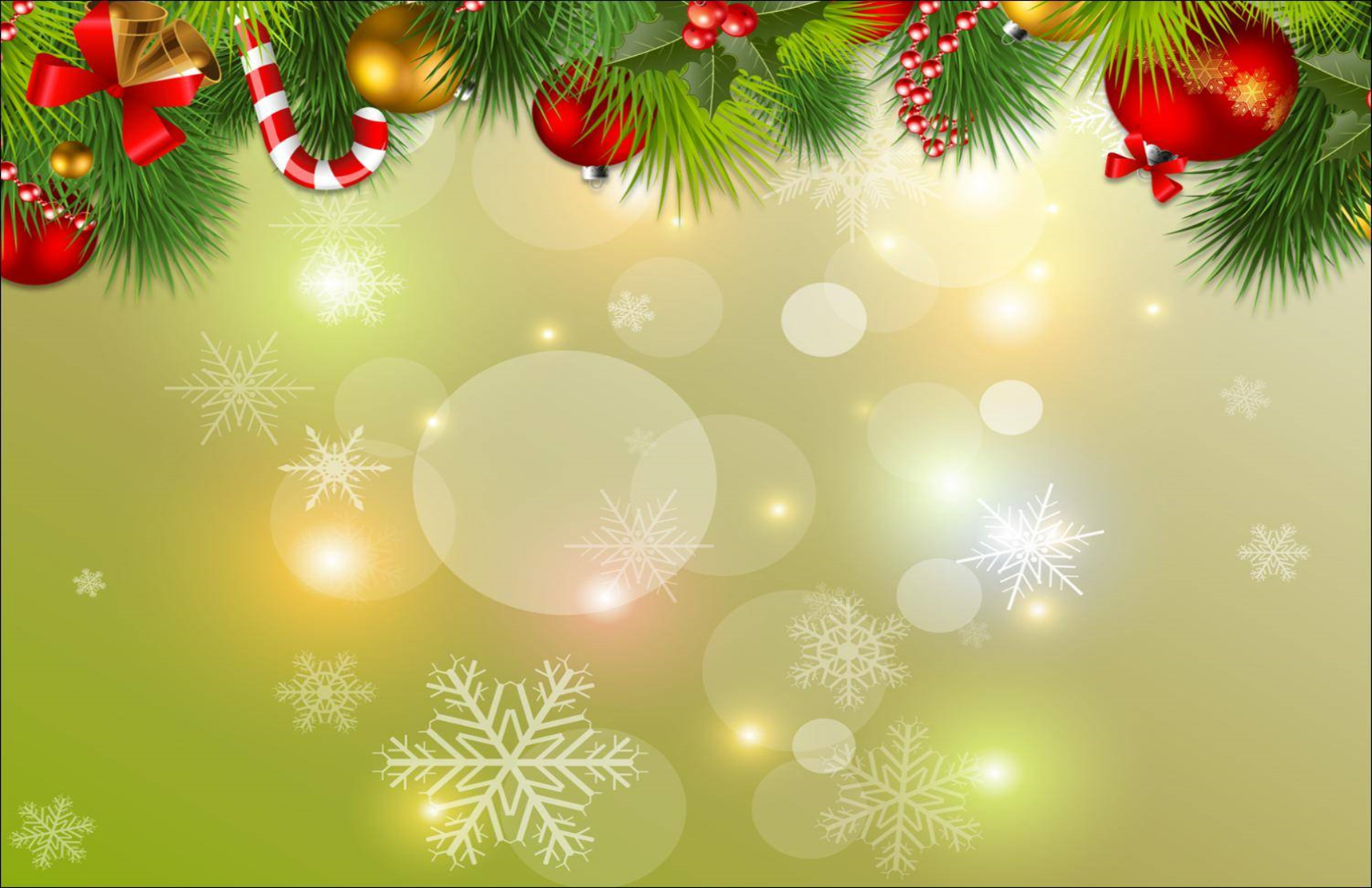 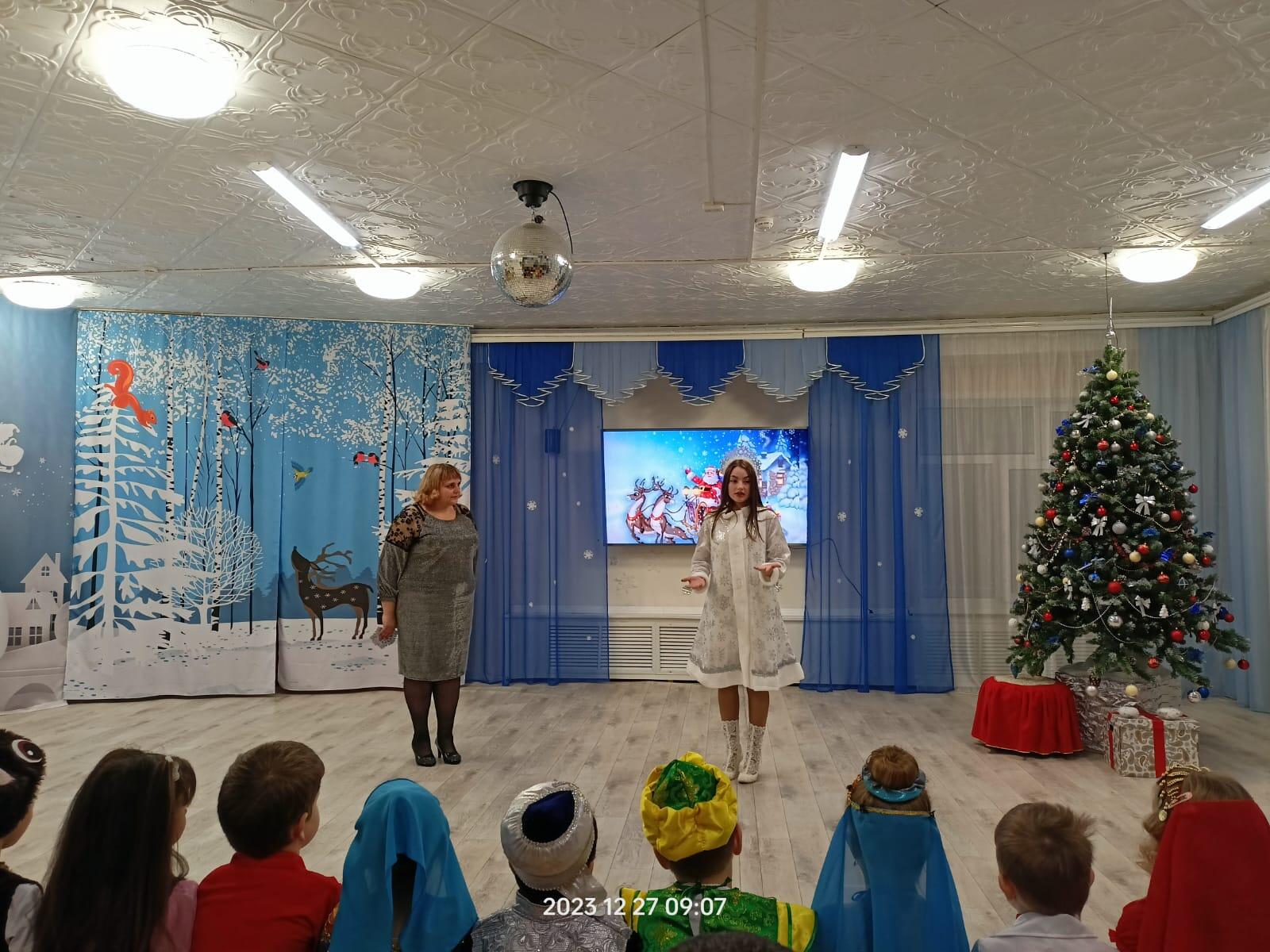 Приходит Снегурочка, ищет Кольцо Деда Мороза
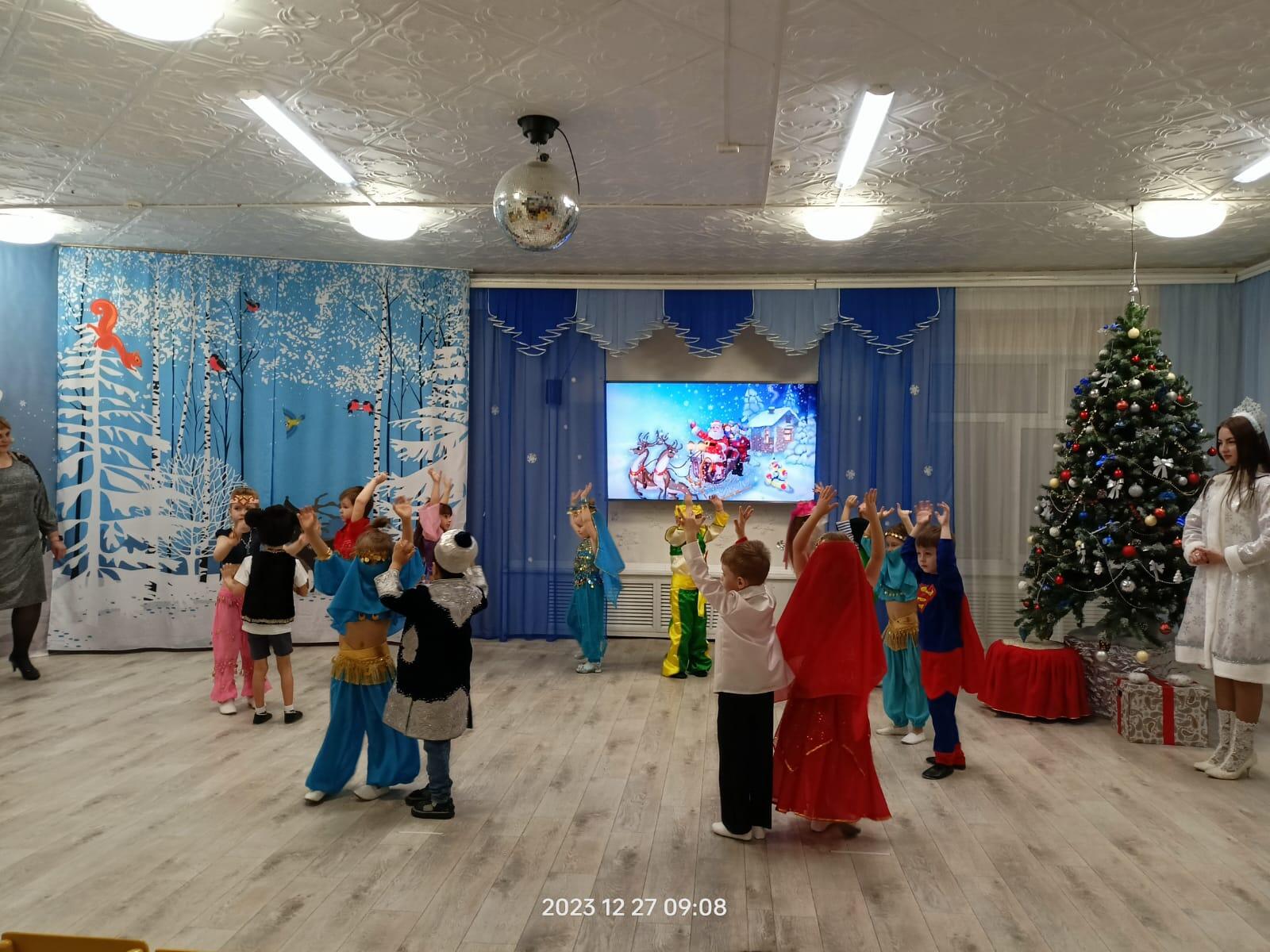 Танец 
«Зимняя считалочка»
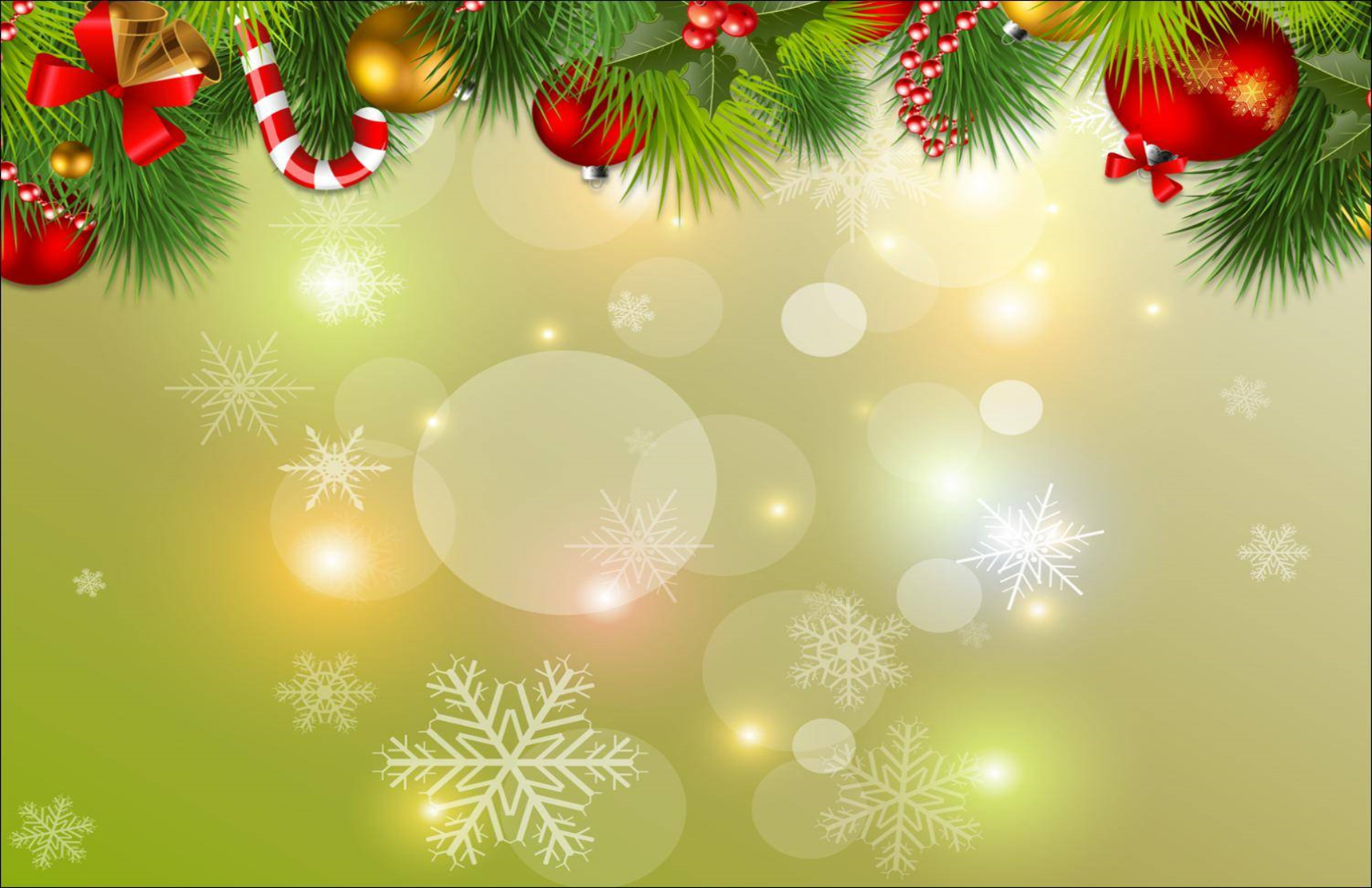 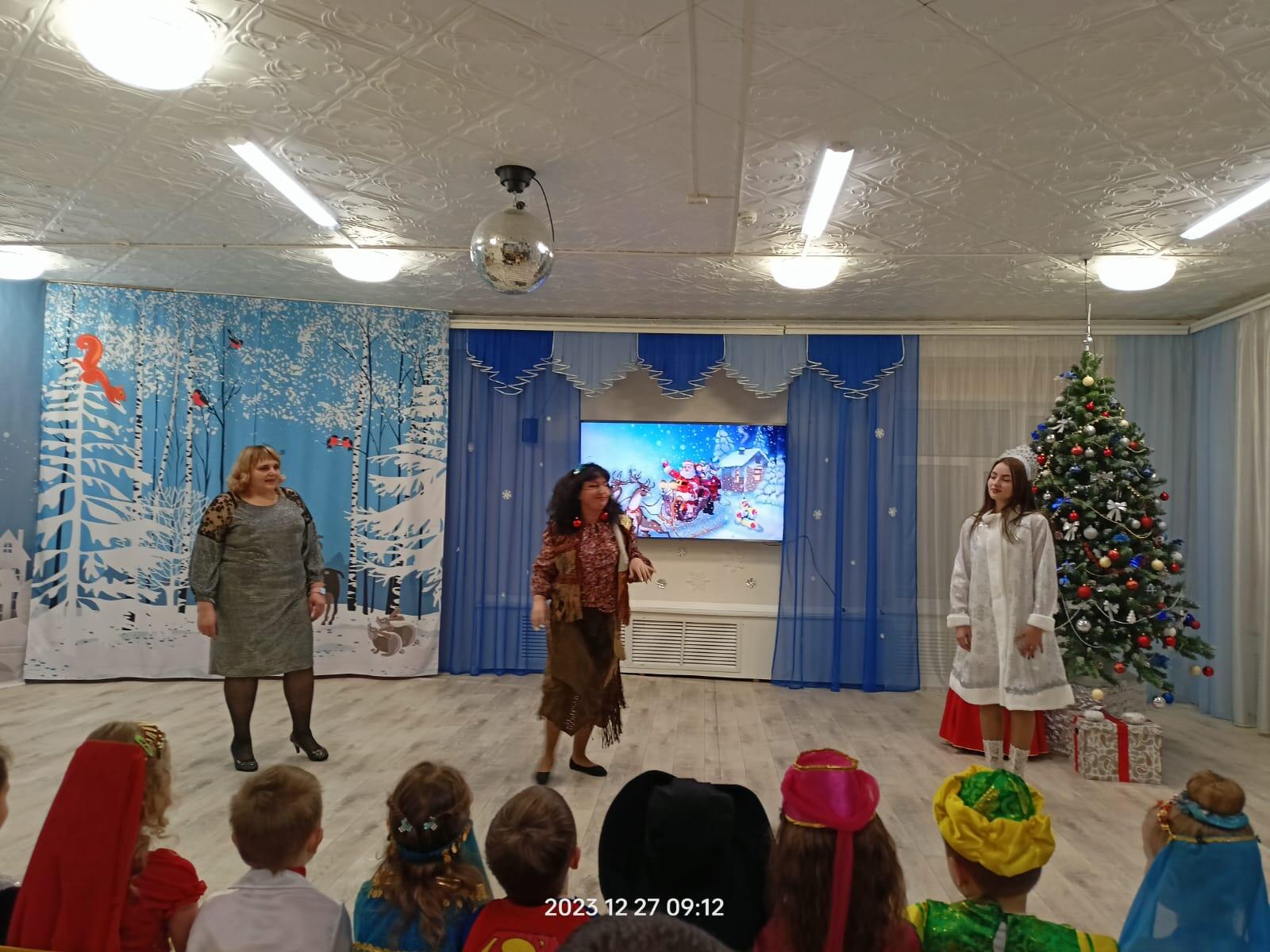 Приход 
Бабы – Яги, 
Игра «Полет на метле»
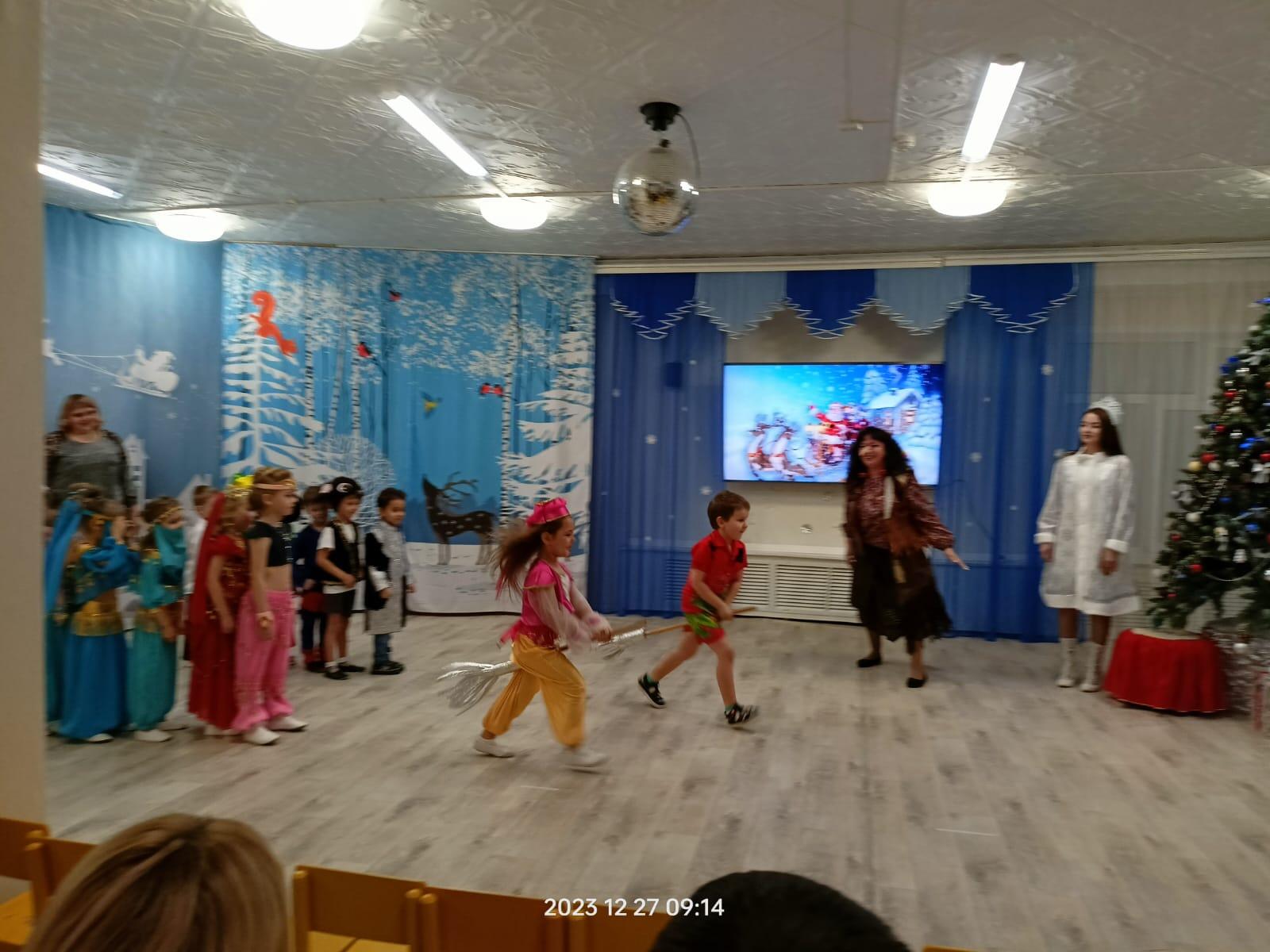 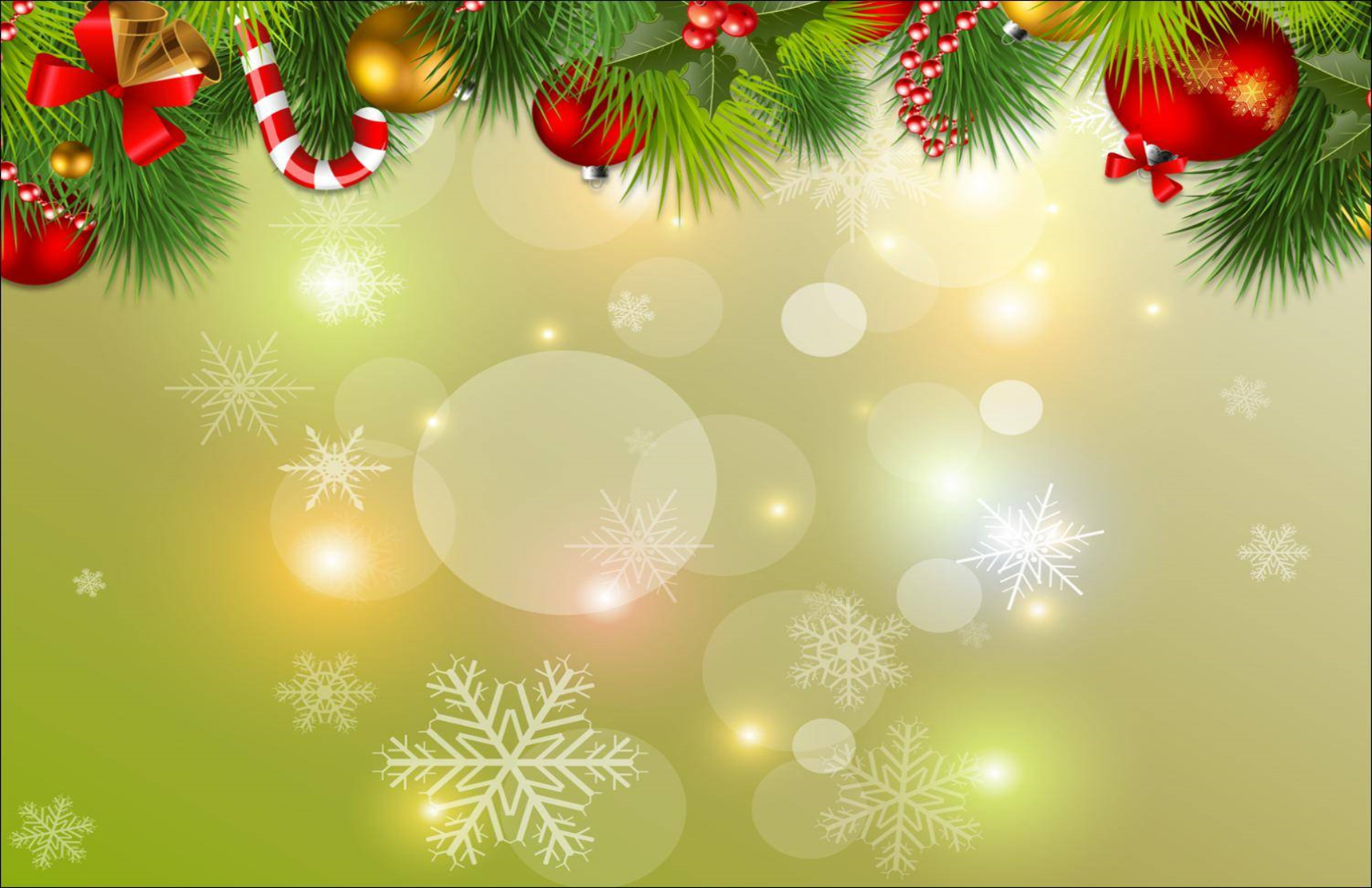 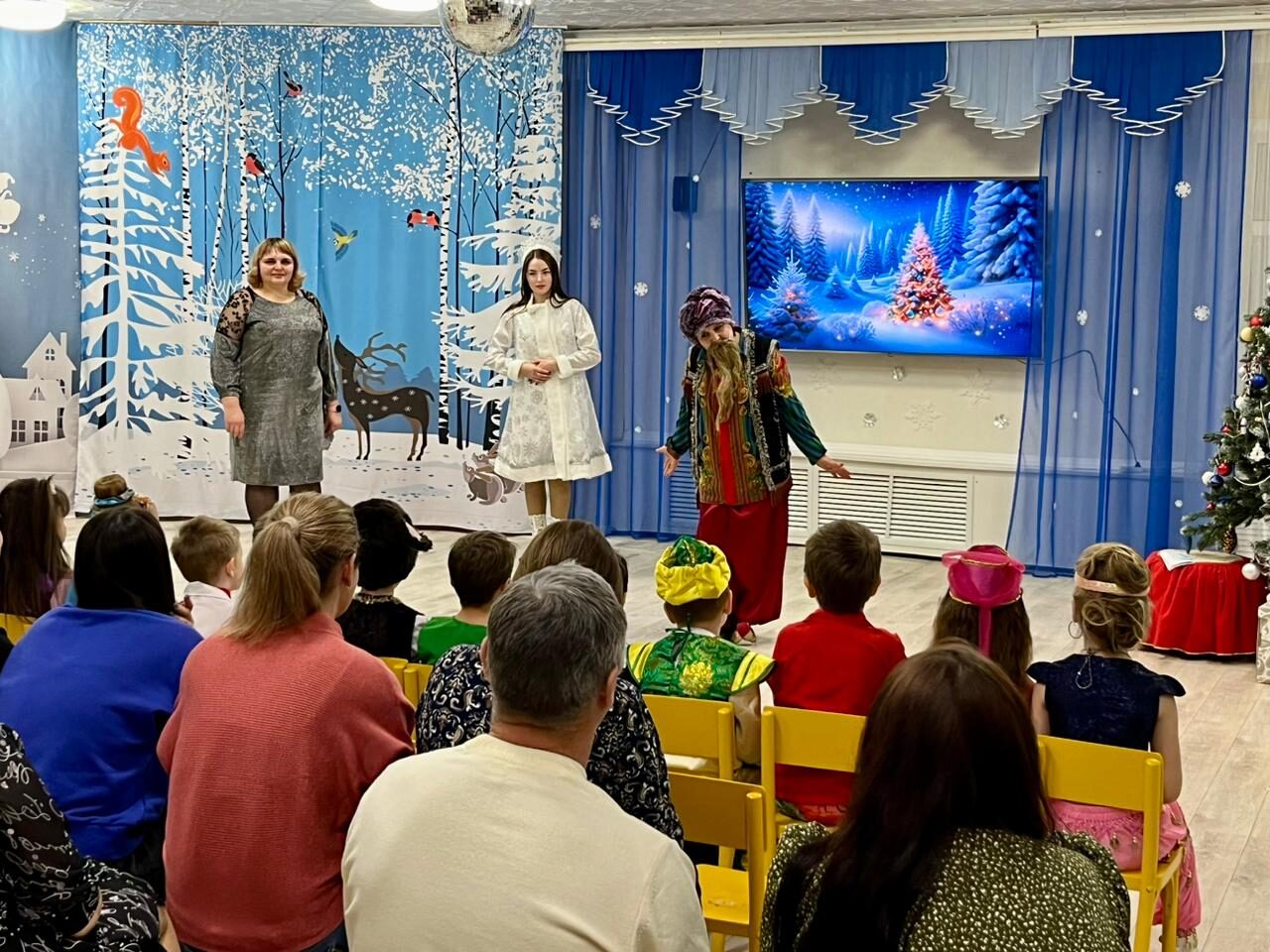 Приход Хоттабыча, 
Танец «Восточные красавицы»
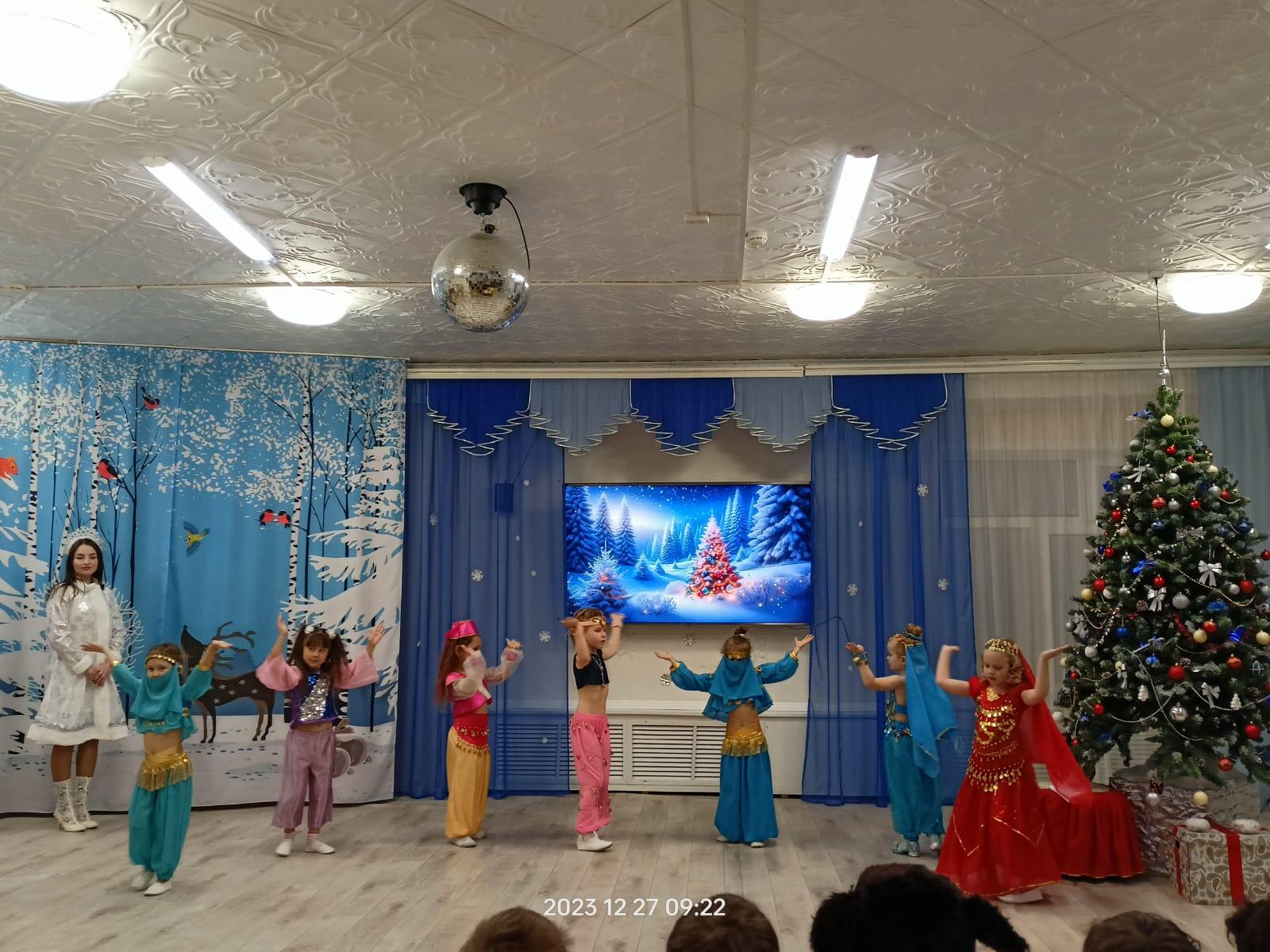 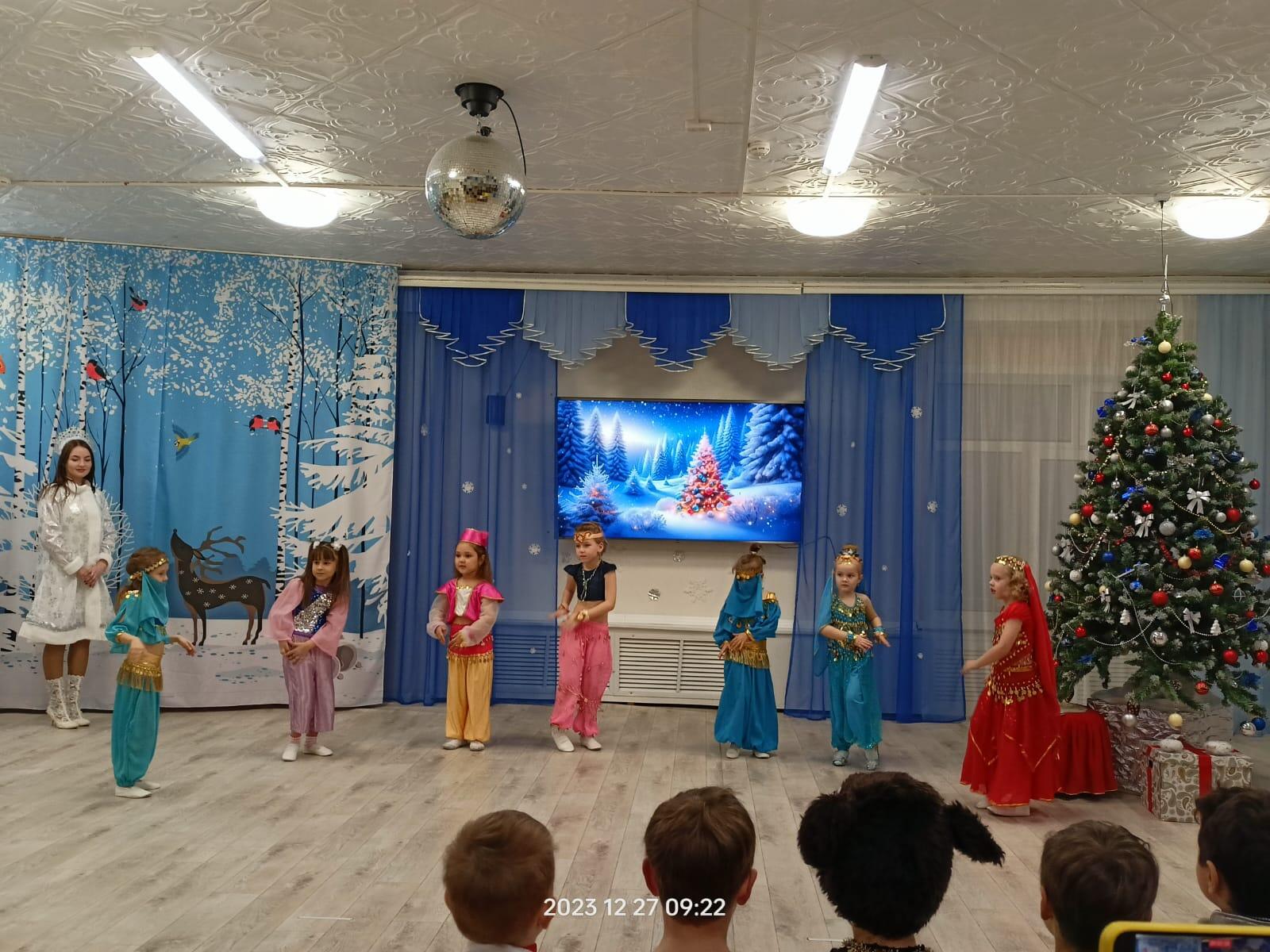 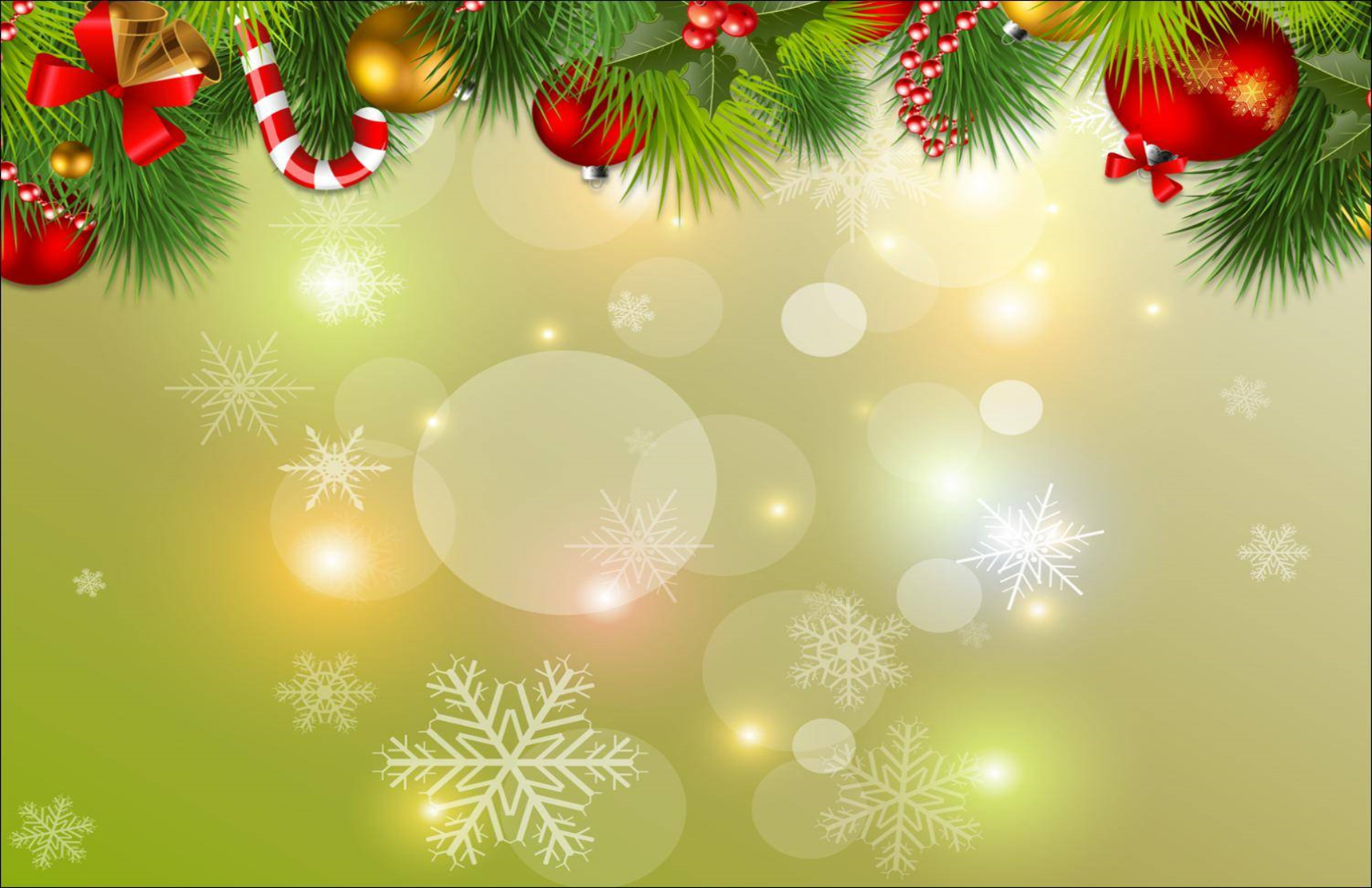 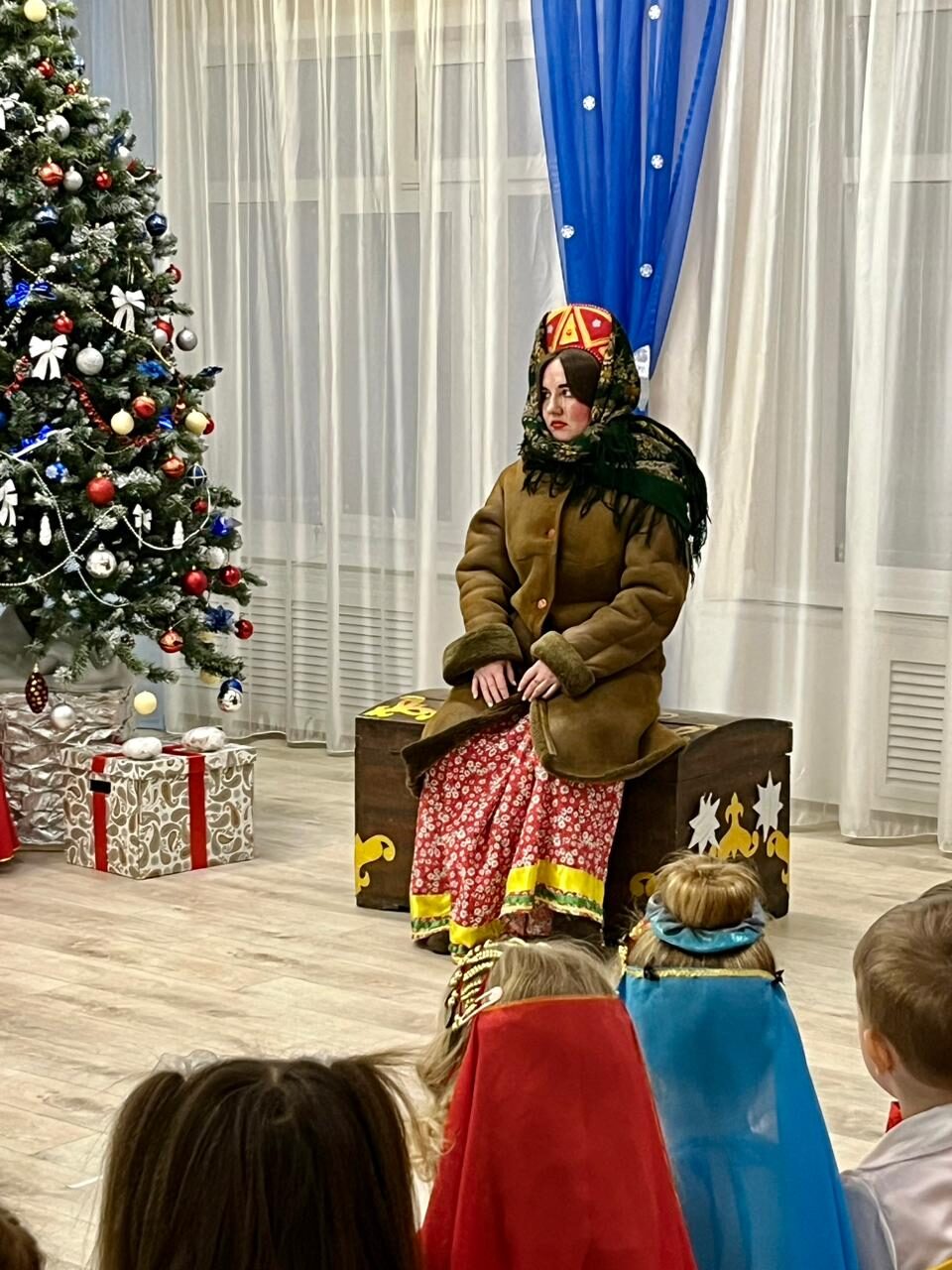 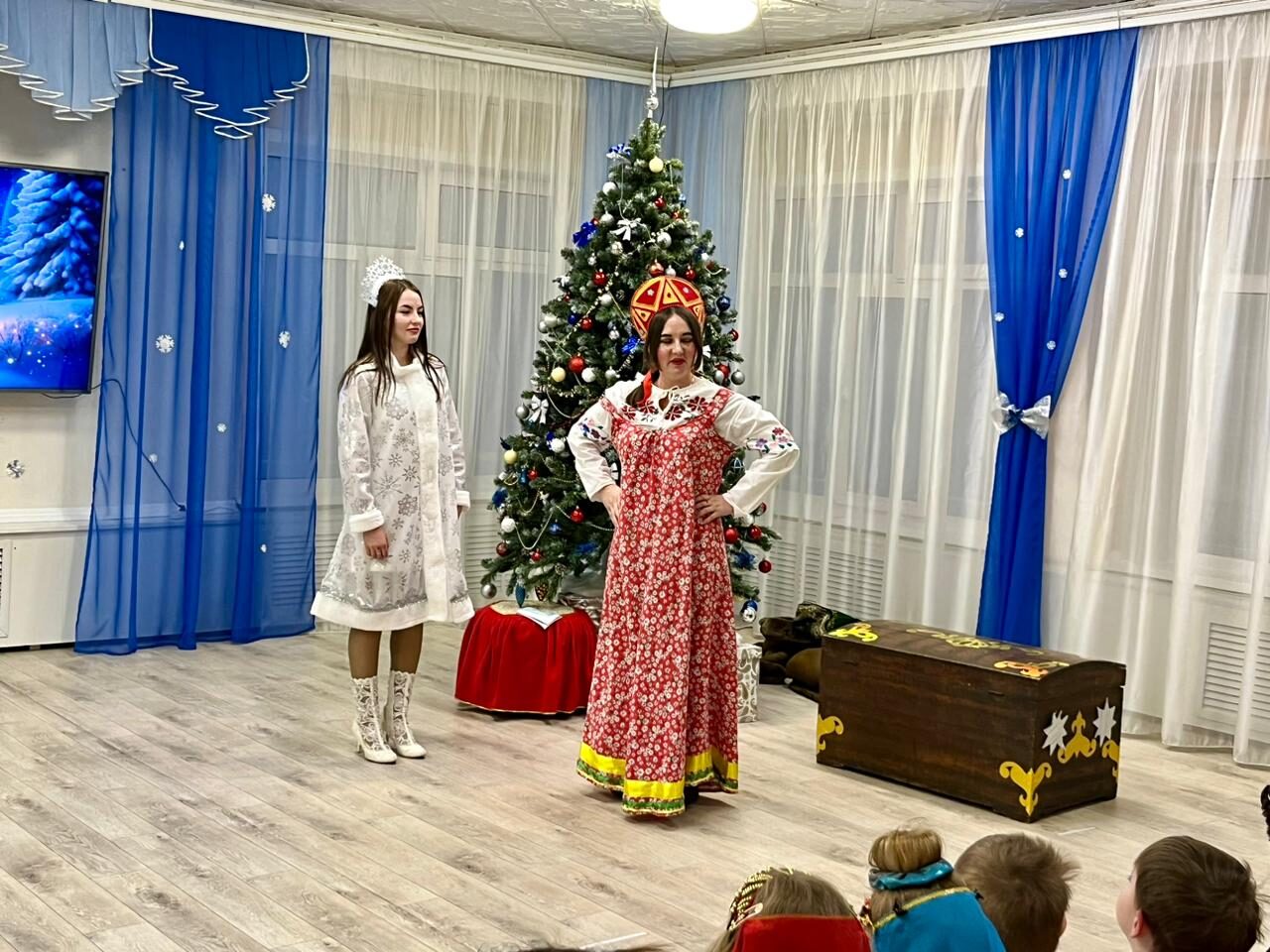 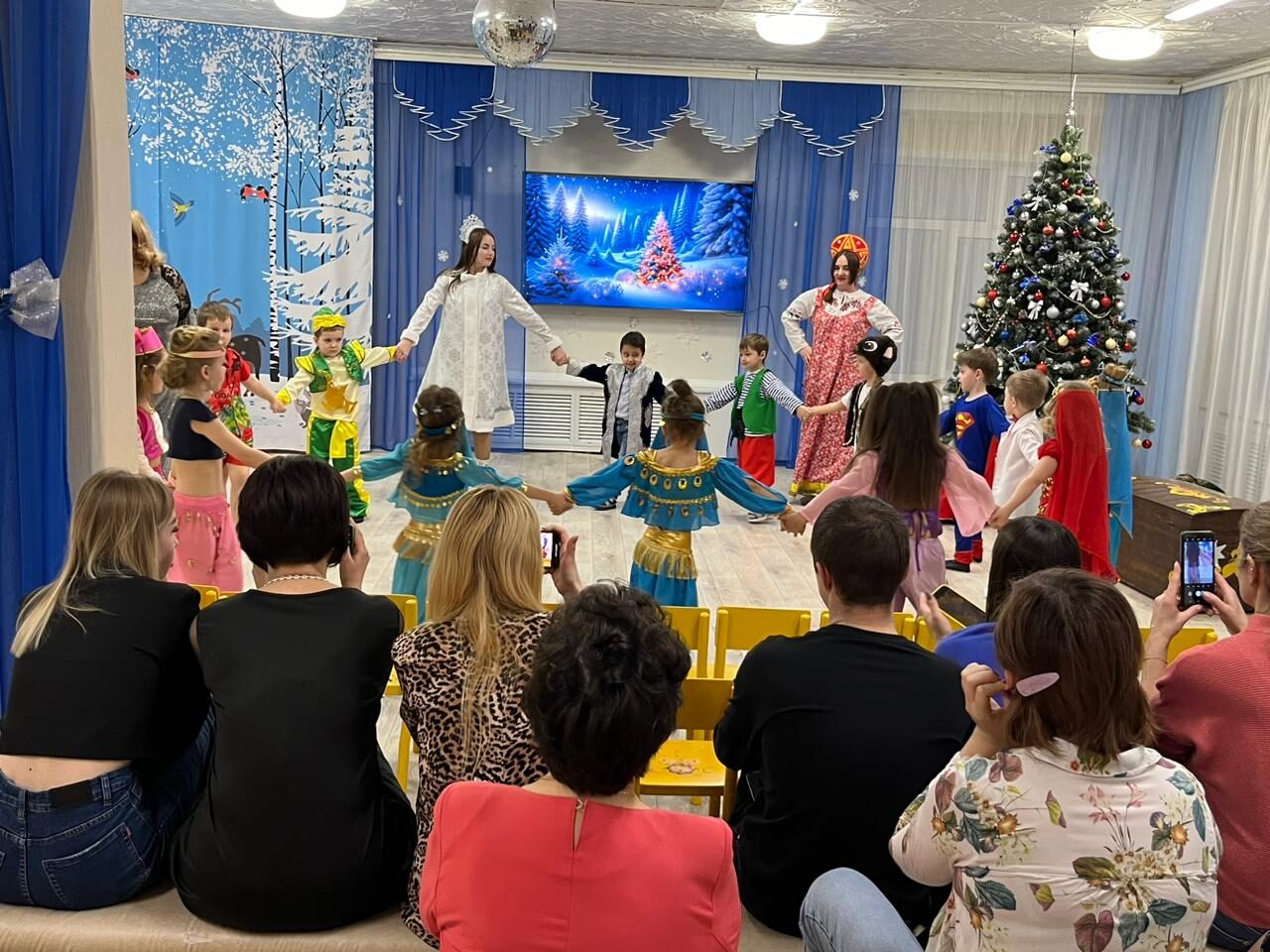 Приход Марфуши,
 танец-игра 
«Хоп, хоп, хоп»
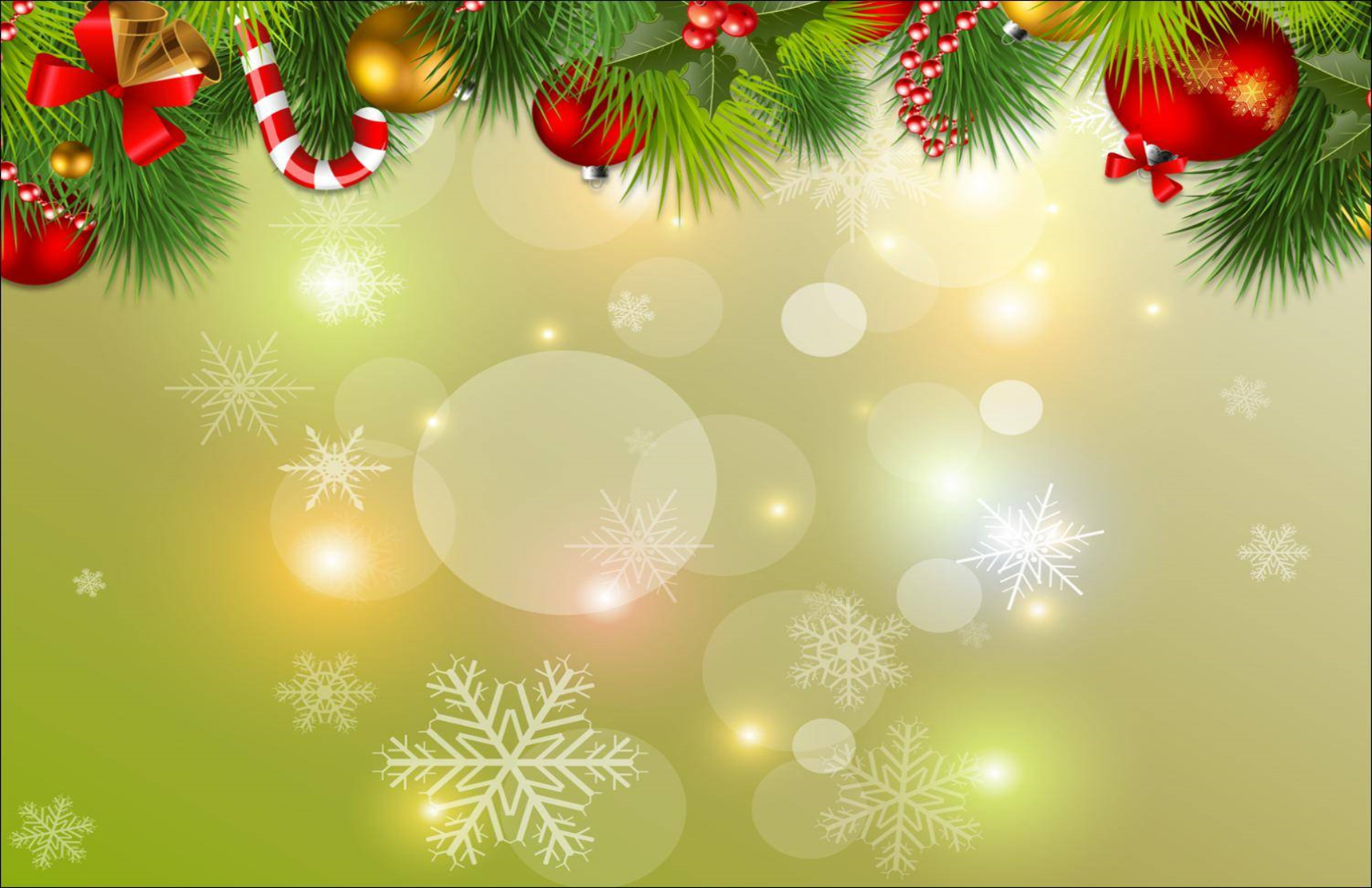 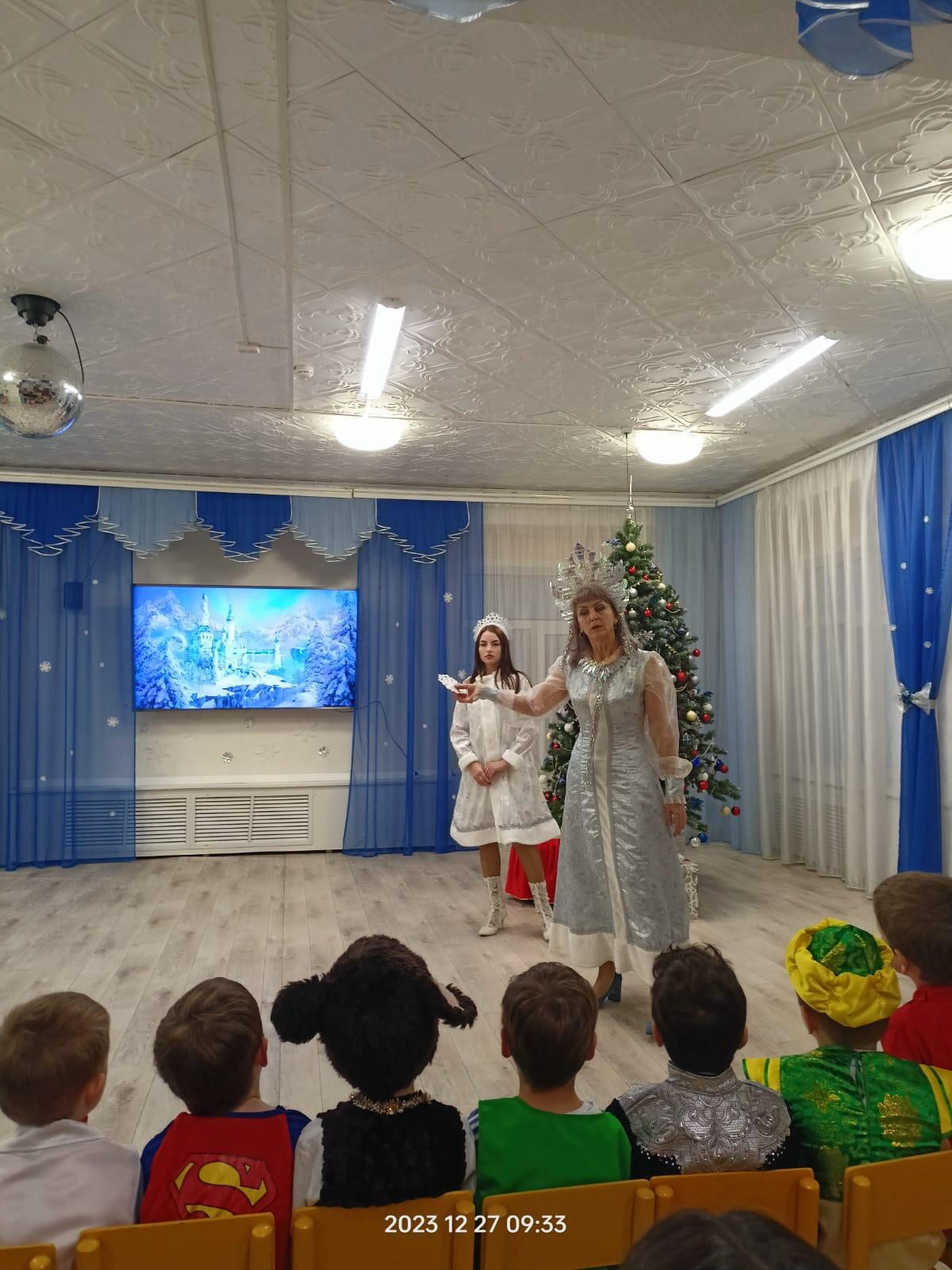 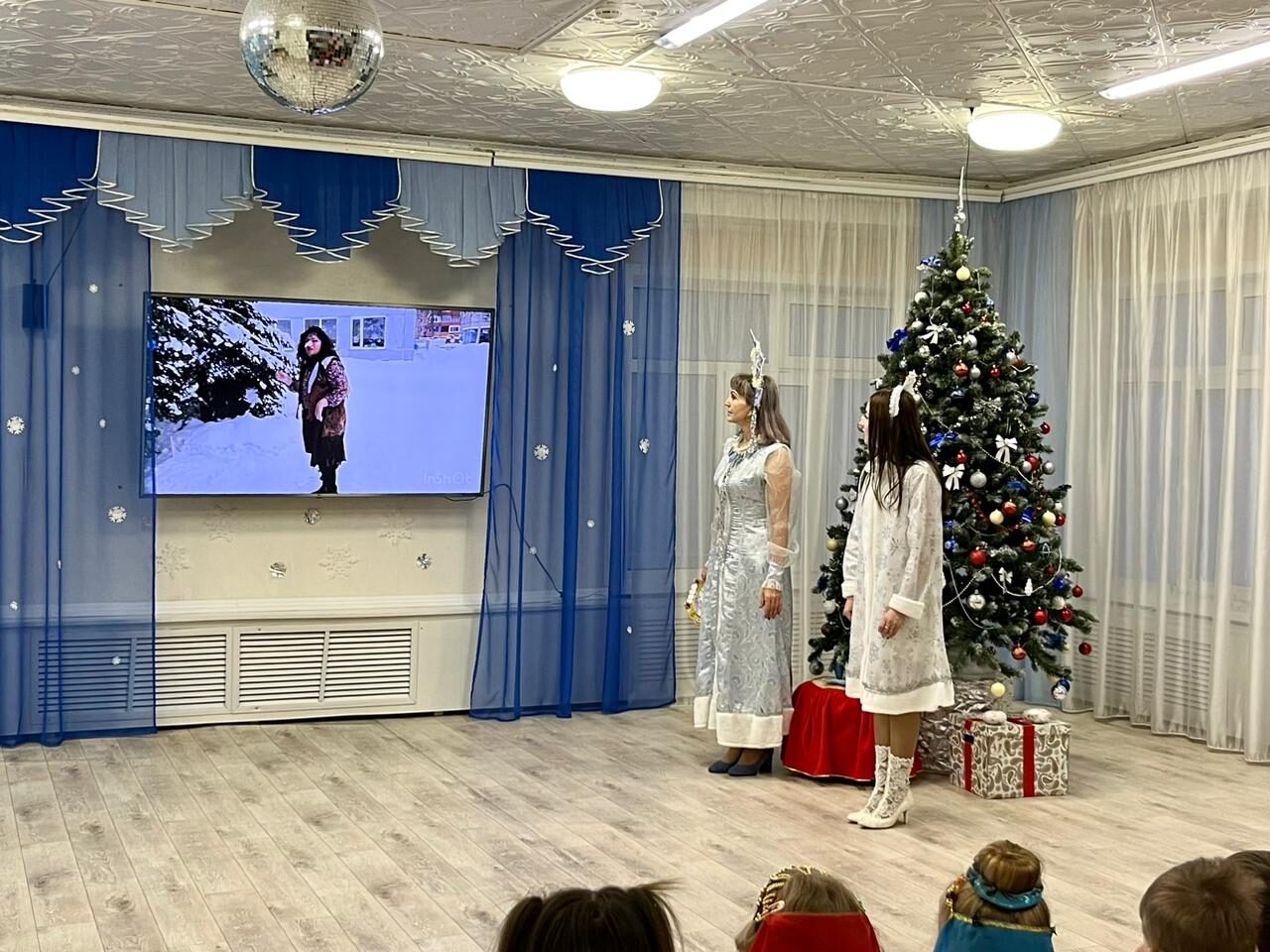 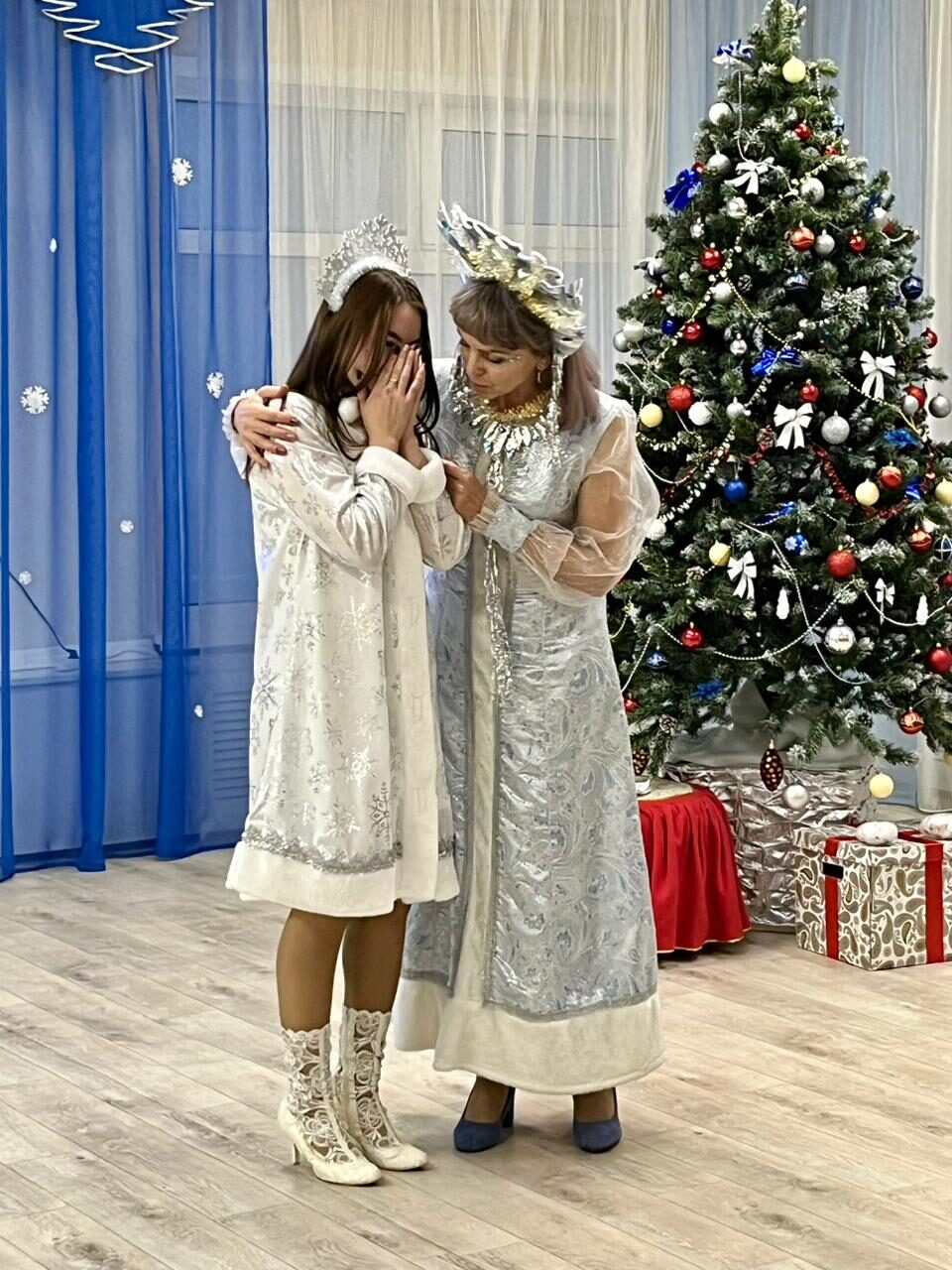 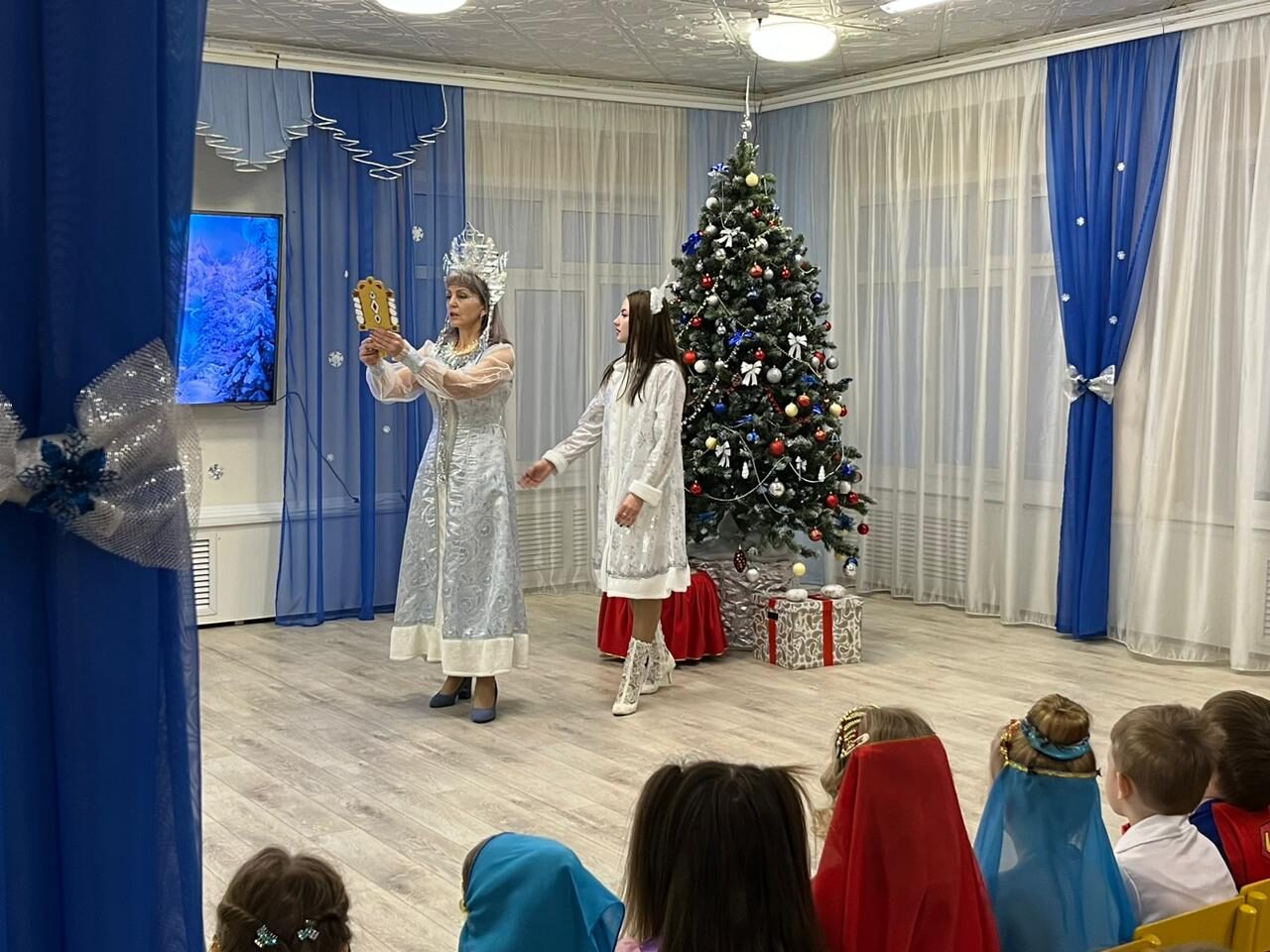 Снежная Королева, с помощью волшебного зеркала, помогает увидеть что кольцо украла Баба-Яга
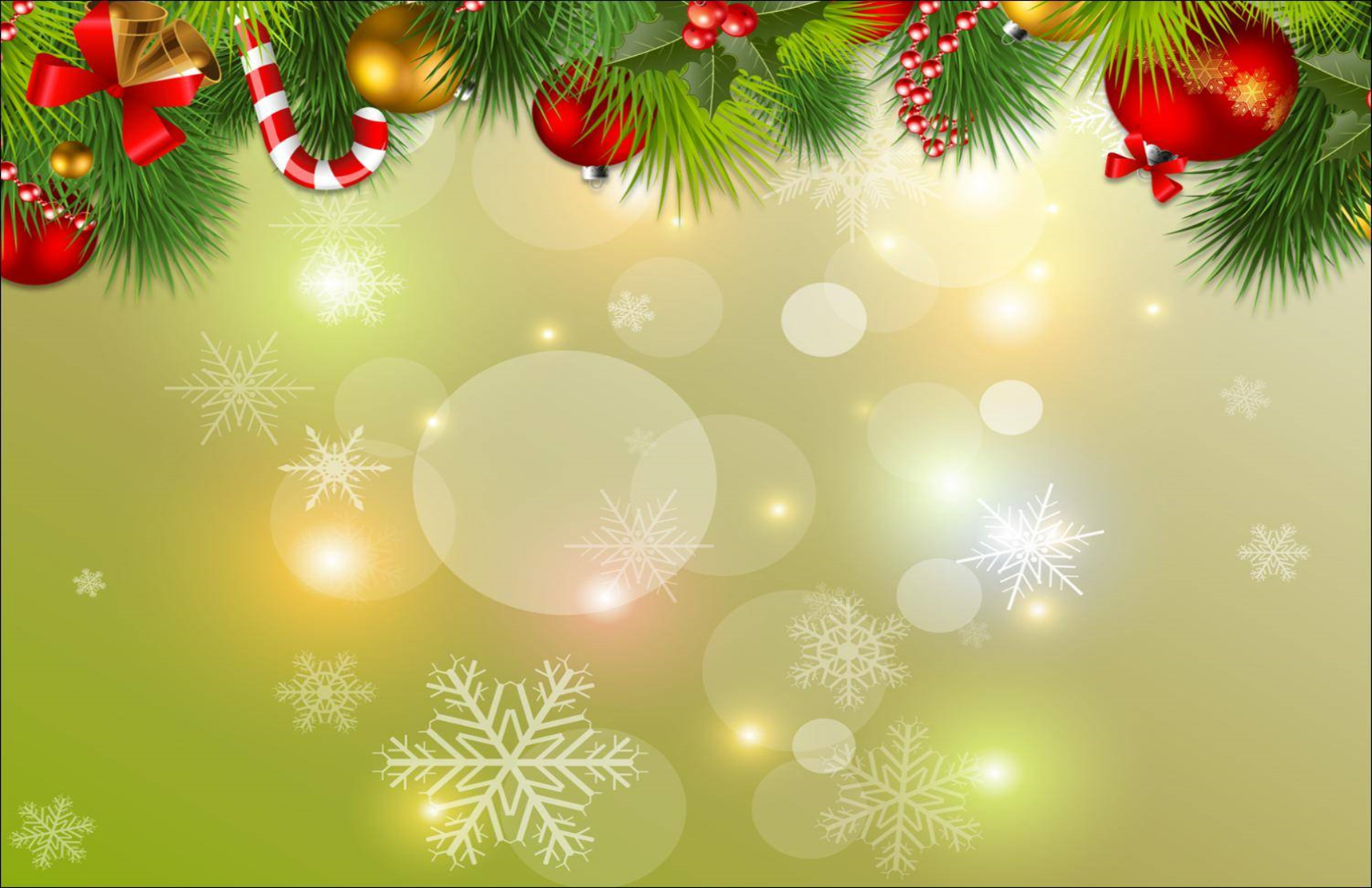 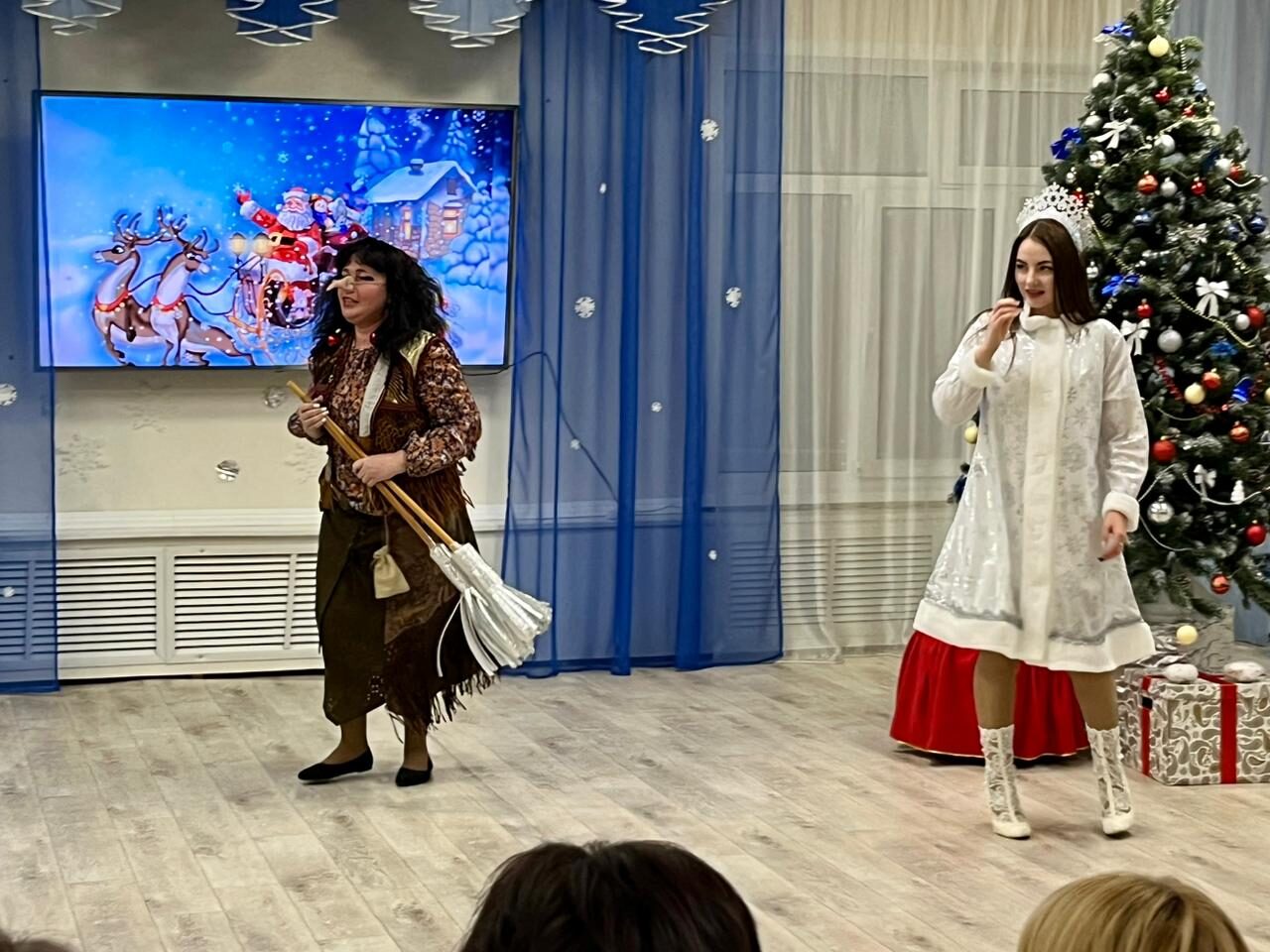 Баба-Яга возвращает кольцо Деда Мороза Снегурочке и убегает в лес
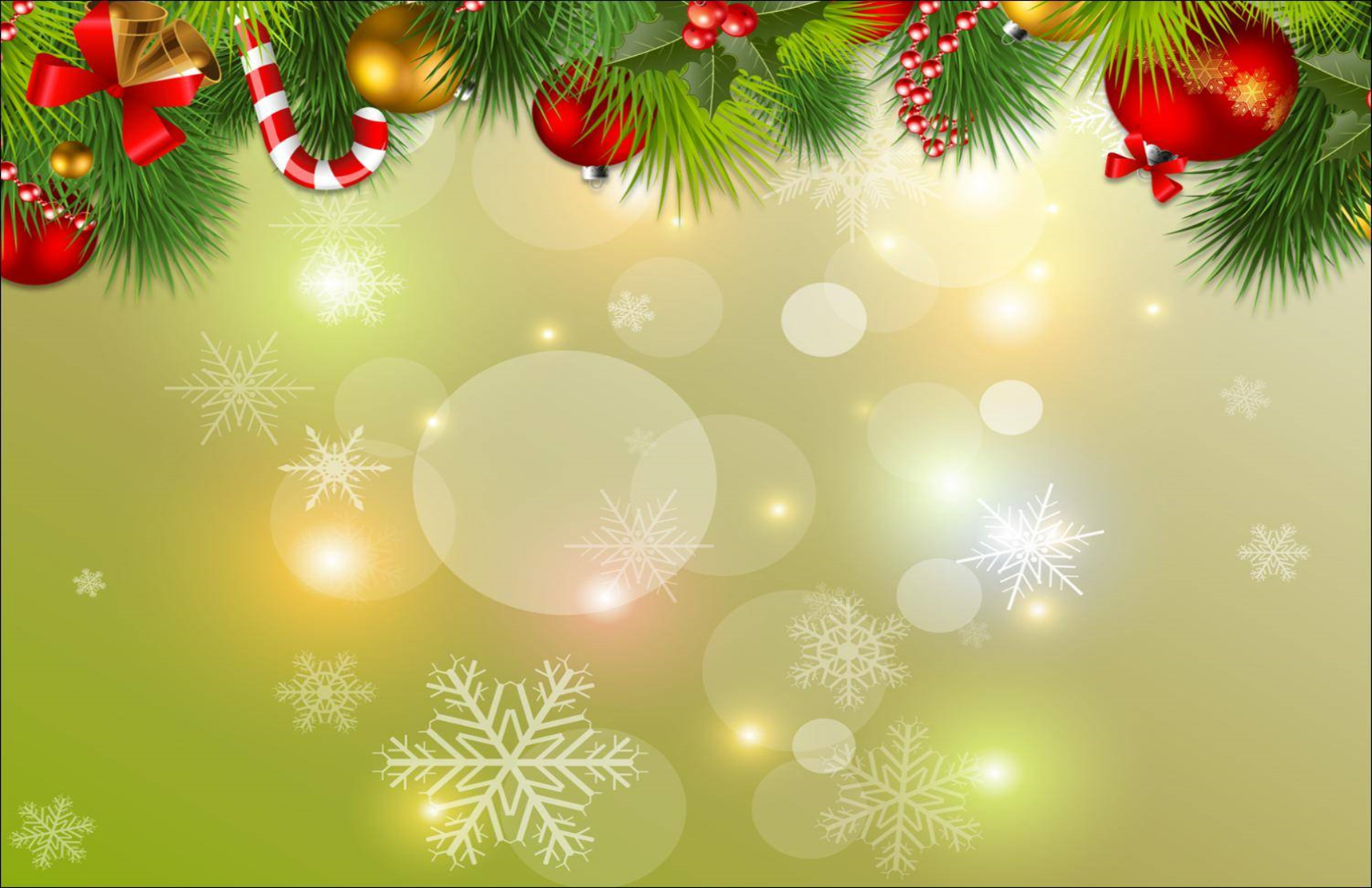 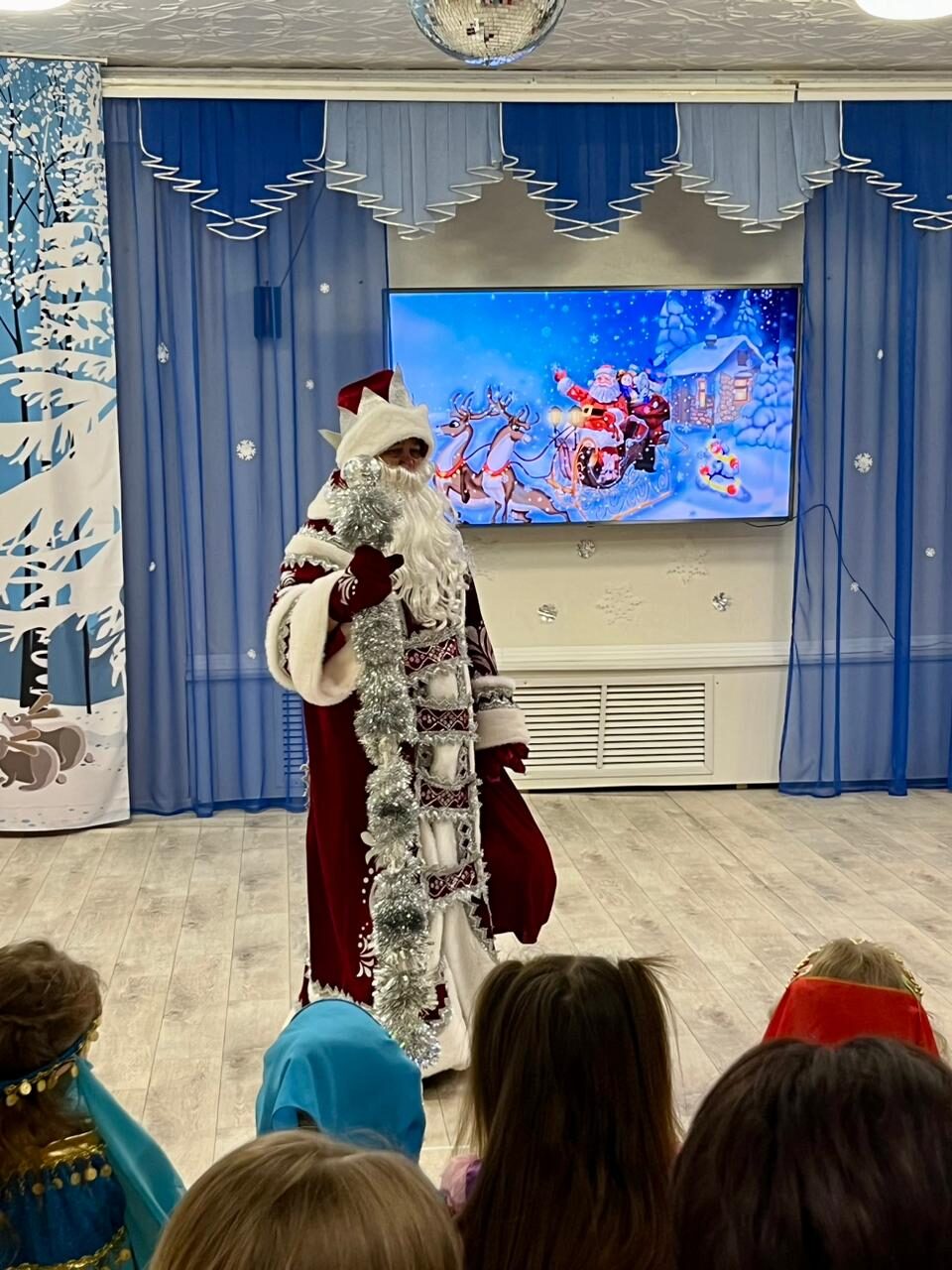 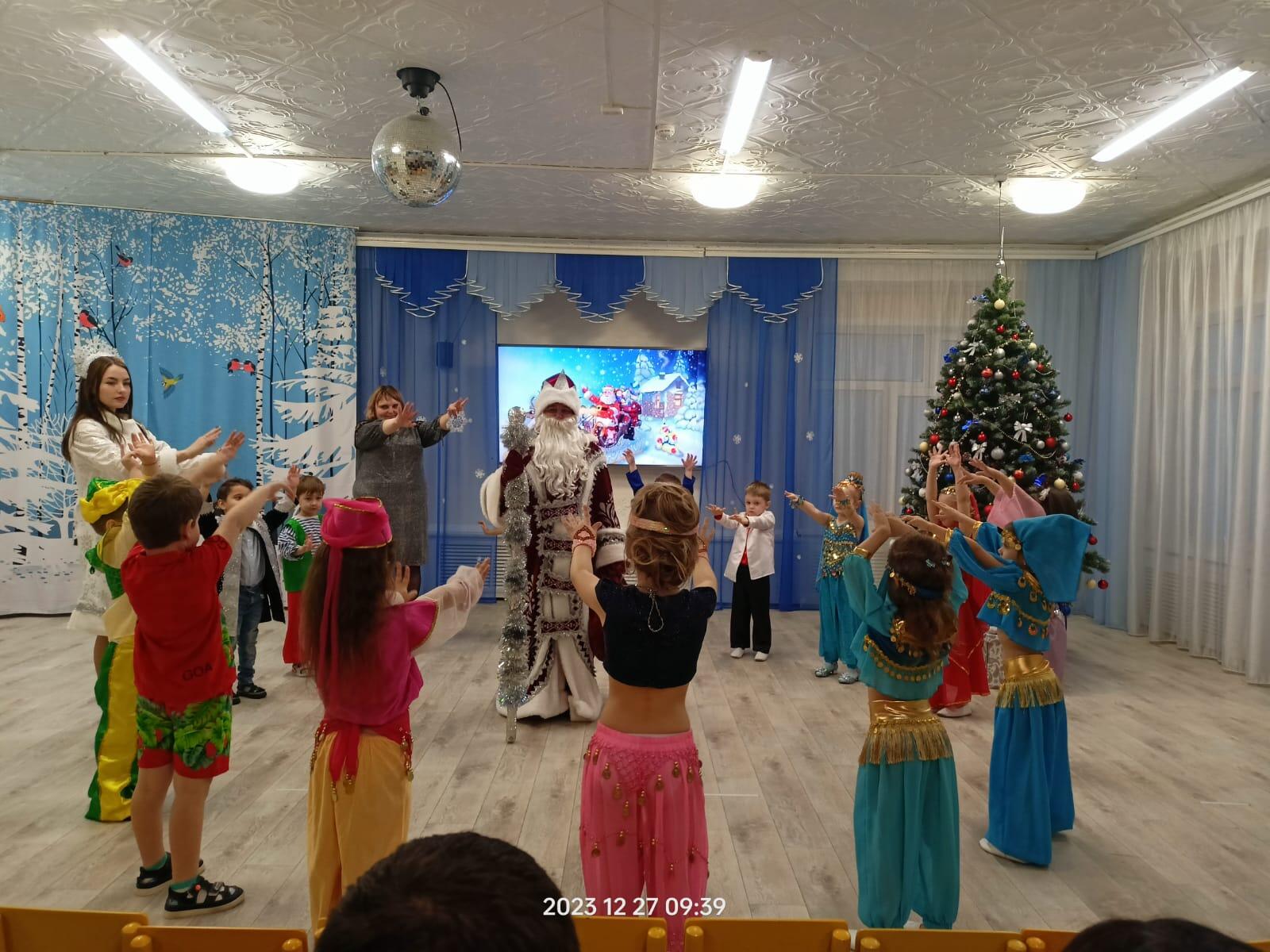 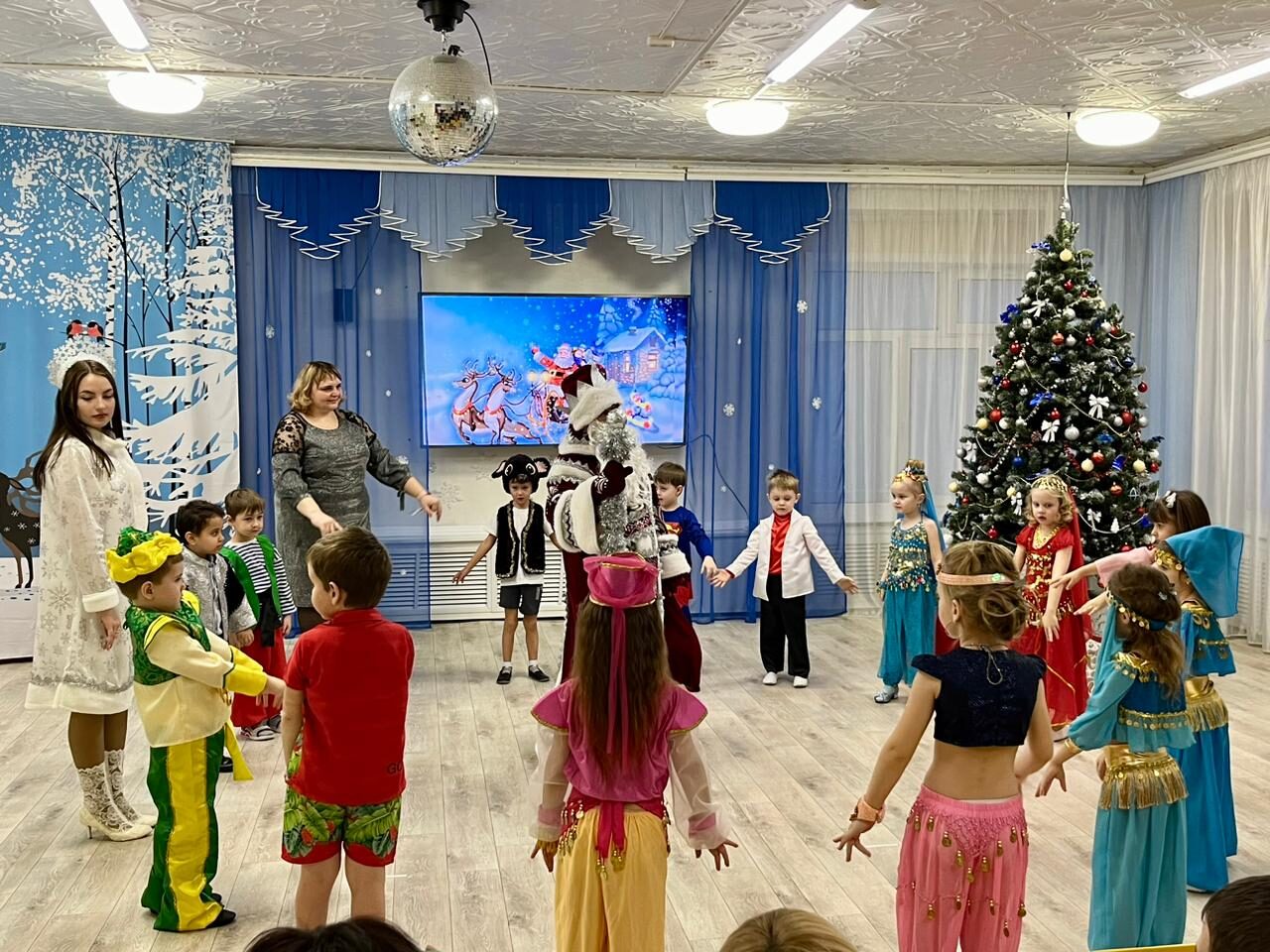 Входит Дед Мороз,
Песня «Новогодний Хоровод»
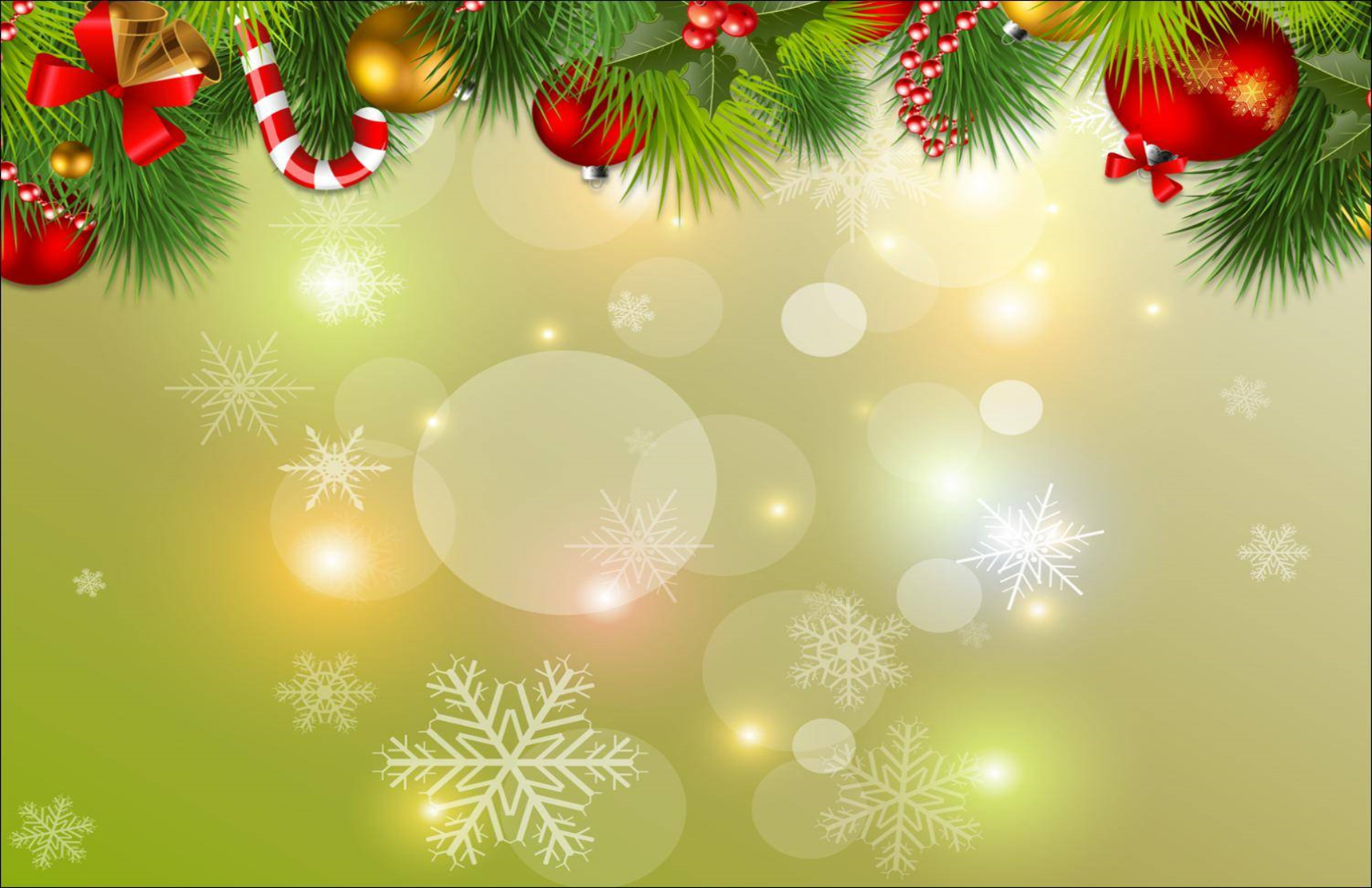 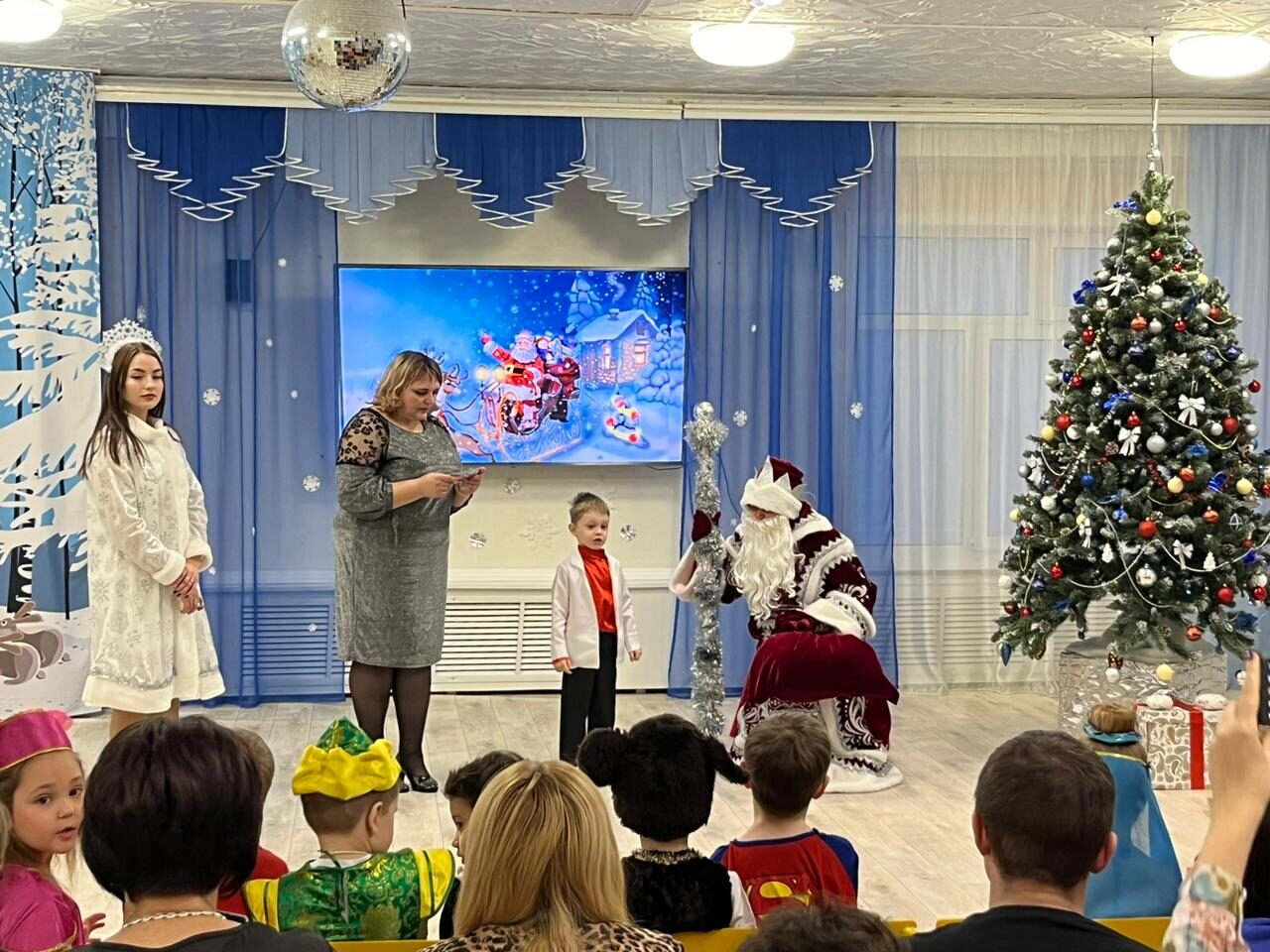 Дети читают стихи
 Деду Морозу
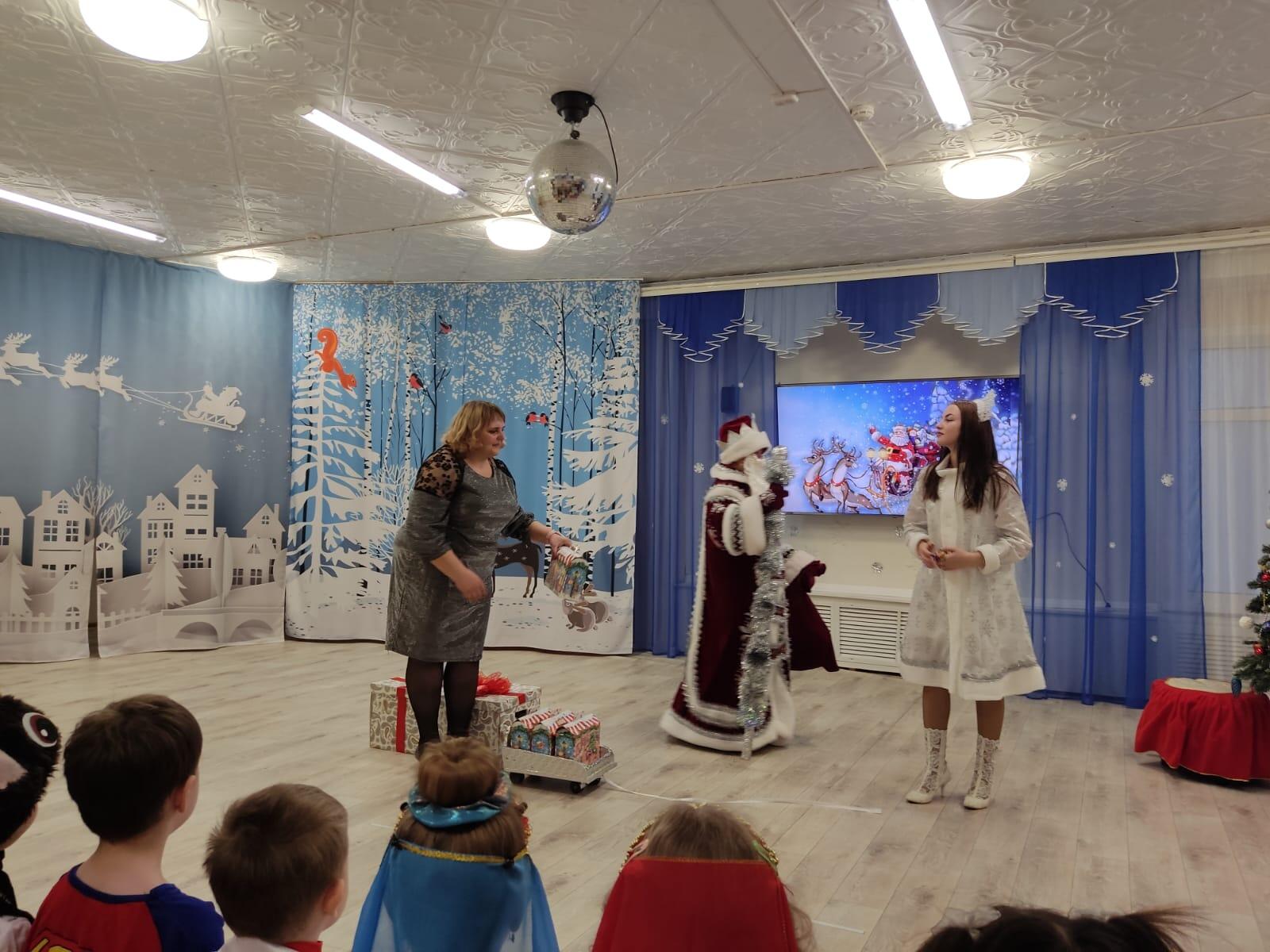 С помощью волшебного кольца Снегурочка находит подарки и Дед Мороз раздает подарки детям
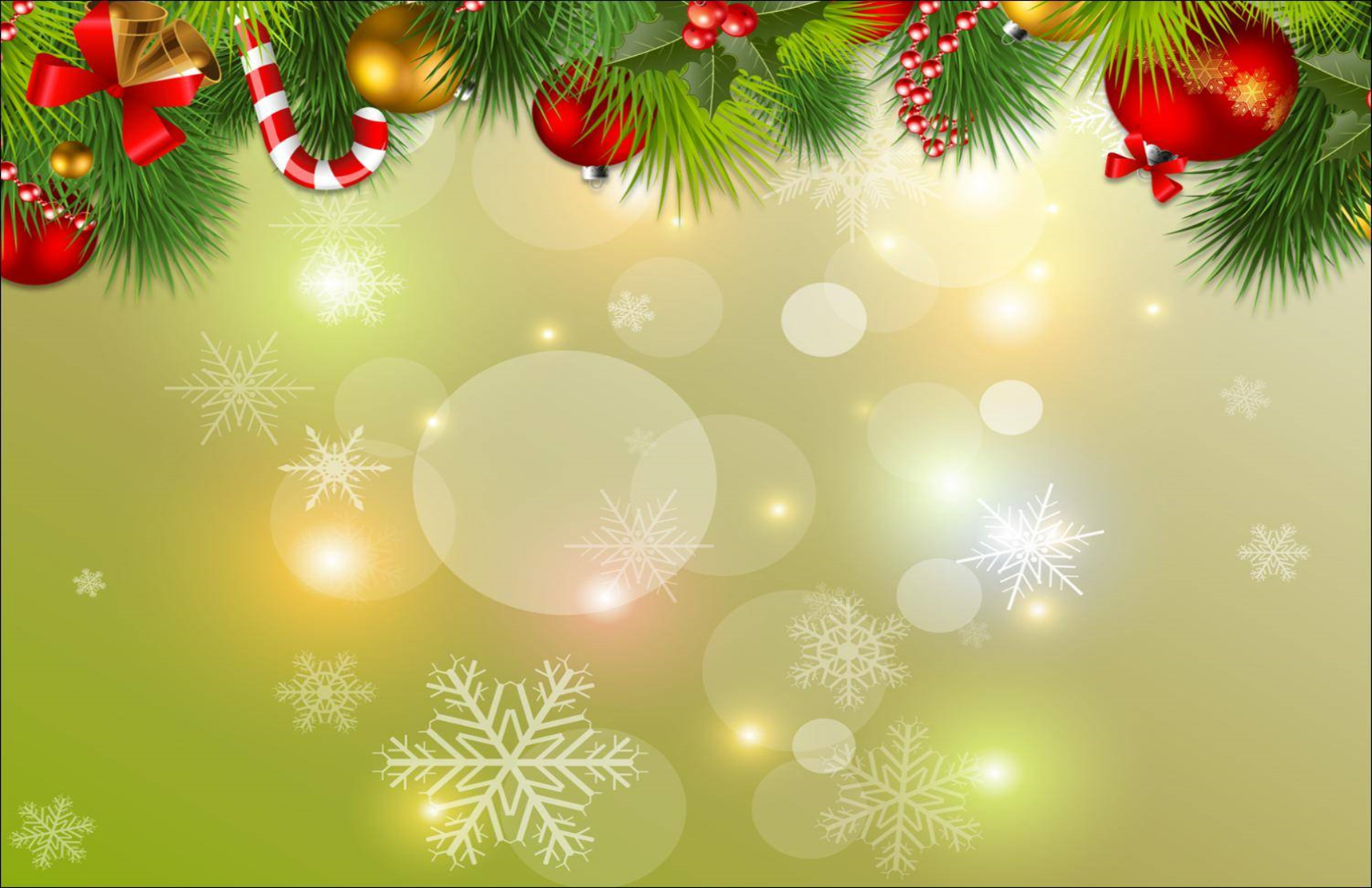 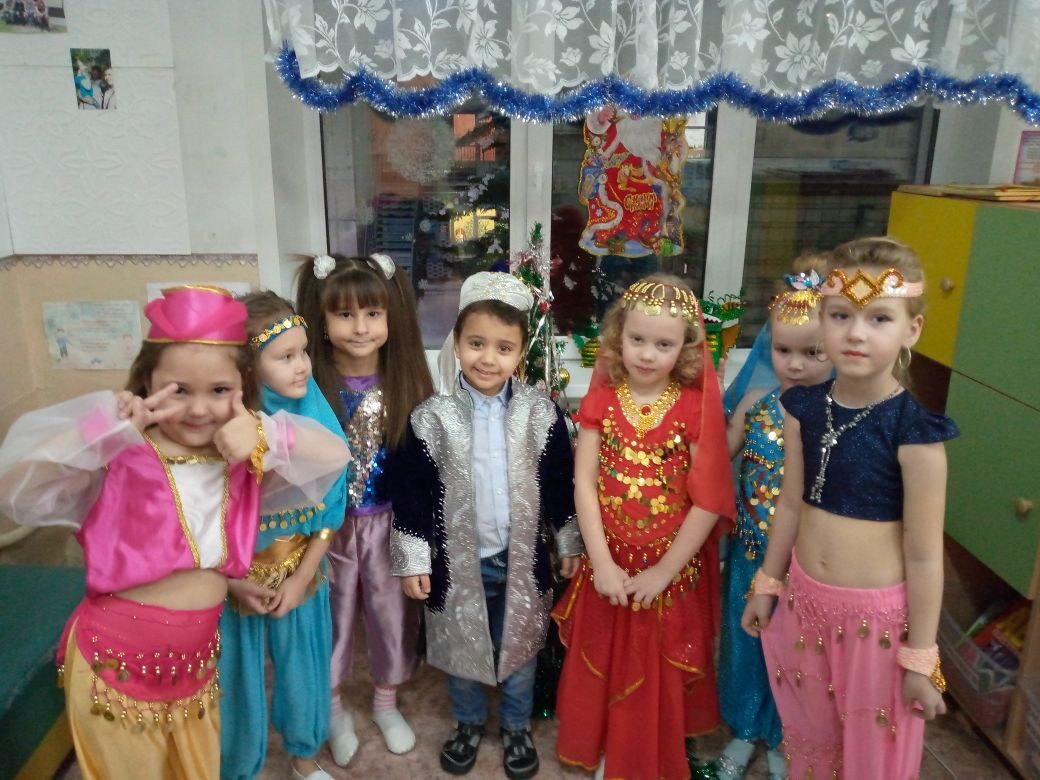 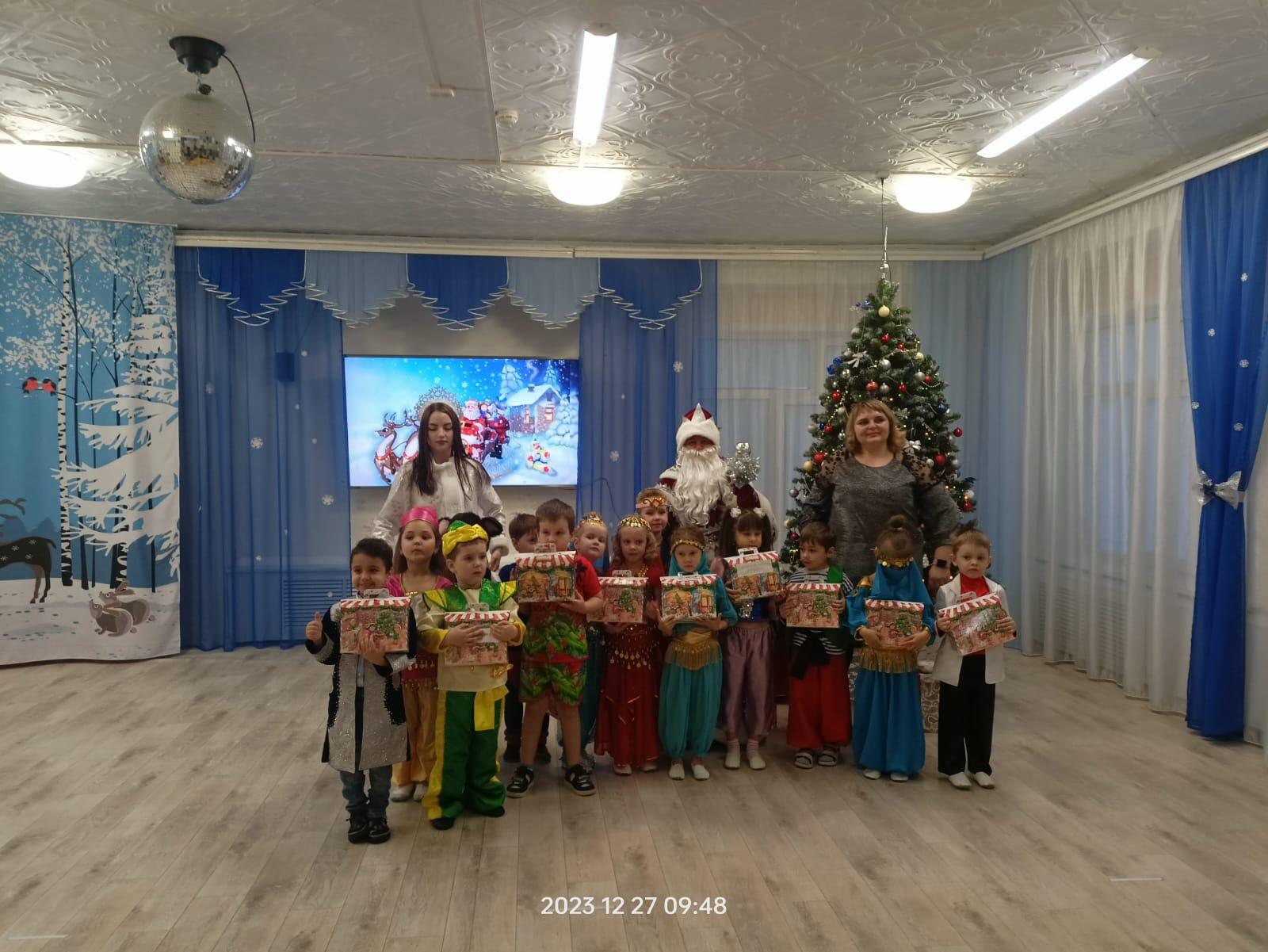 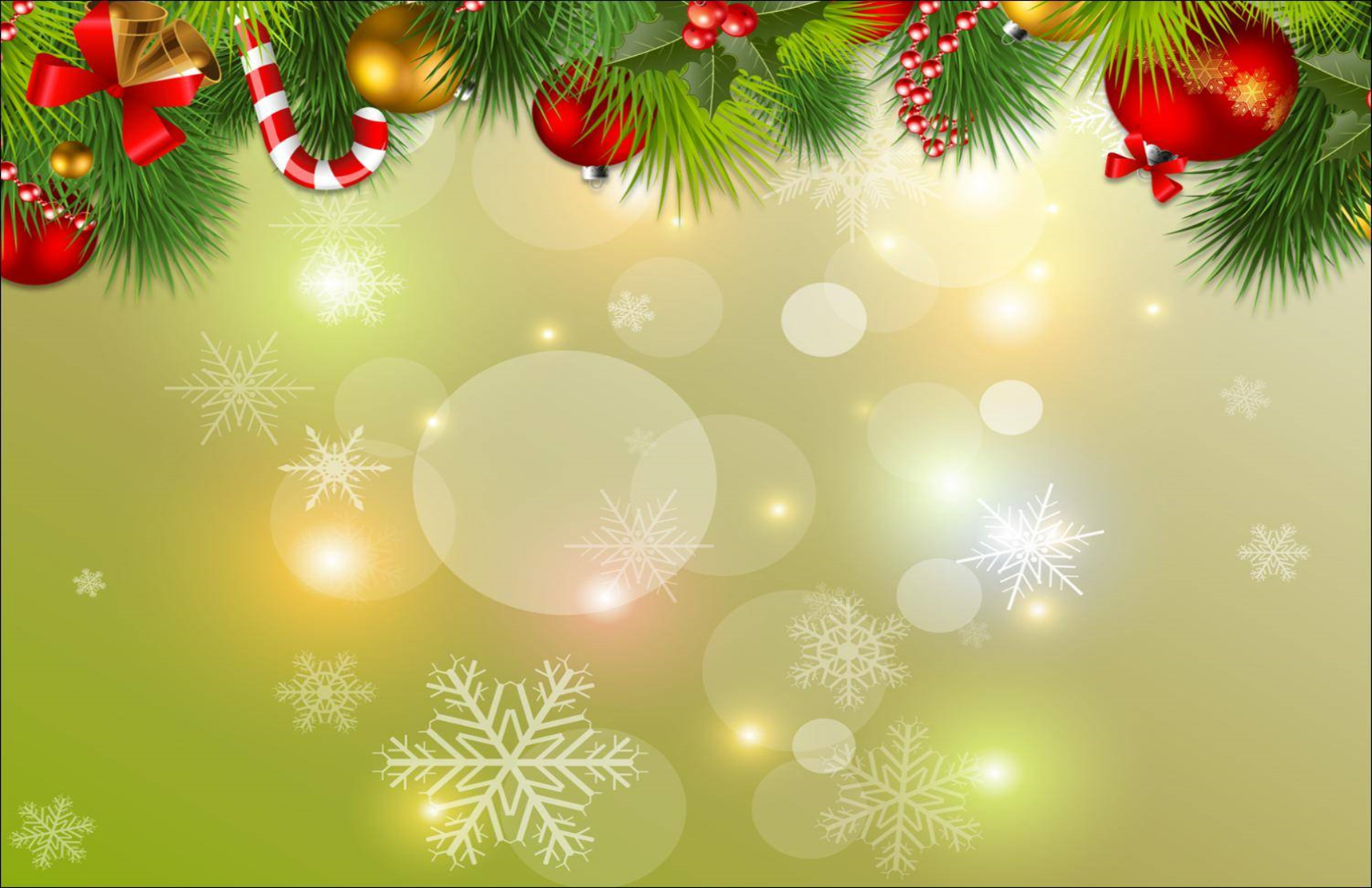 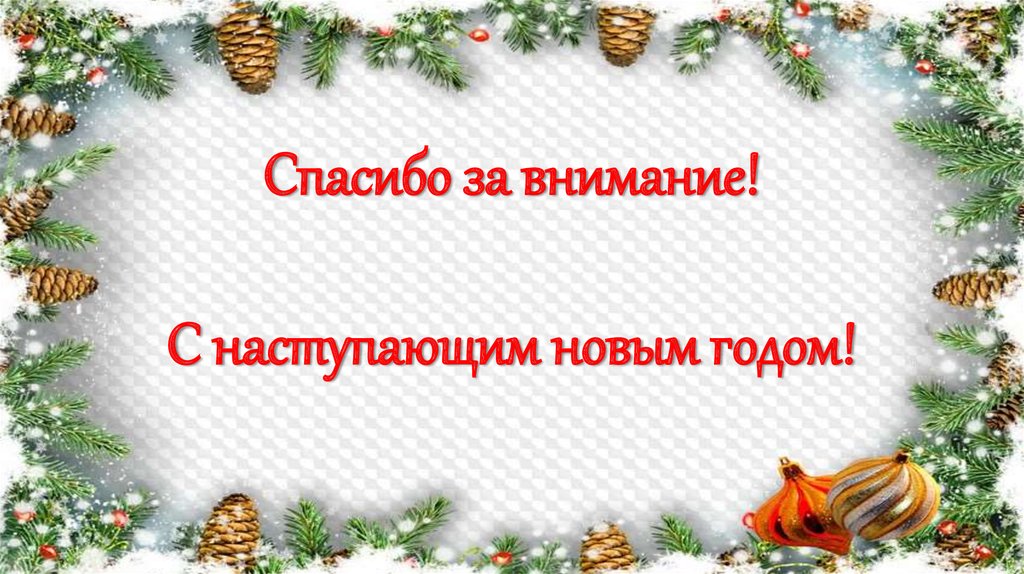